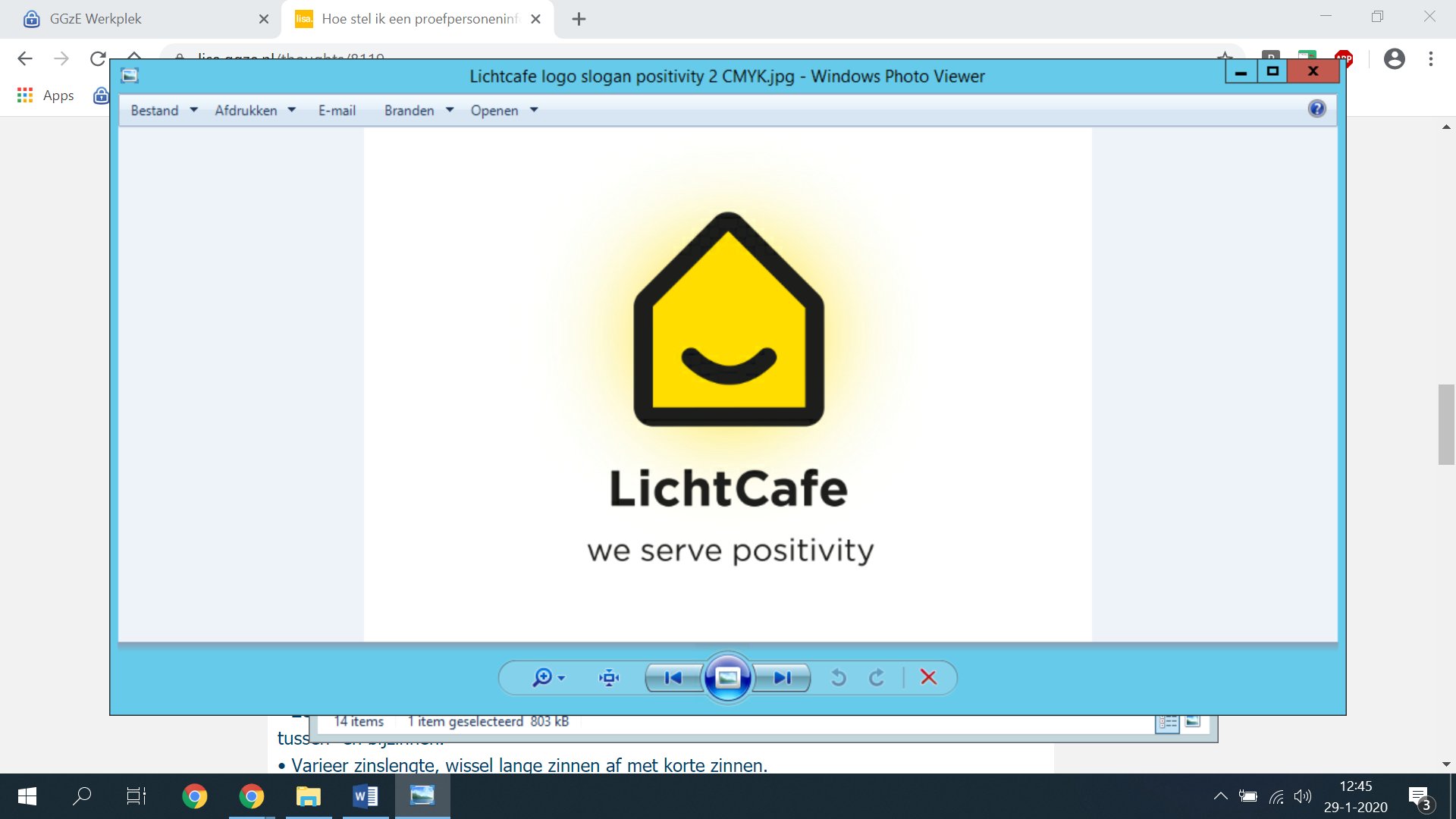 Fontys Webinar – Licht & Leefstijl
Jasmijn van Kooten, coördinerend ggz agoog & Deanne Huigen, vs ggz
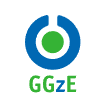 [Speaker Notes: Toevoegen: 
Meer onderzoek
Meer dramatische cijfers
Take home message 
Materiaal meenemen: folders, lightbox, banner? 
LichtCafé: the experience. In de camper. VR?]
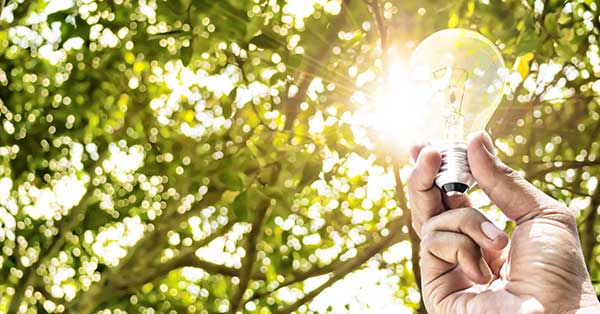 Inleiding- Mentimeter- Depressie- Biologische klok- LichtCafé & Leefstijl- Afronding
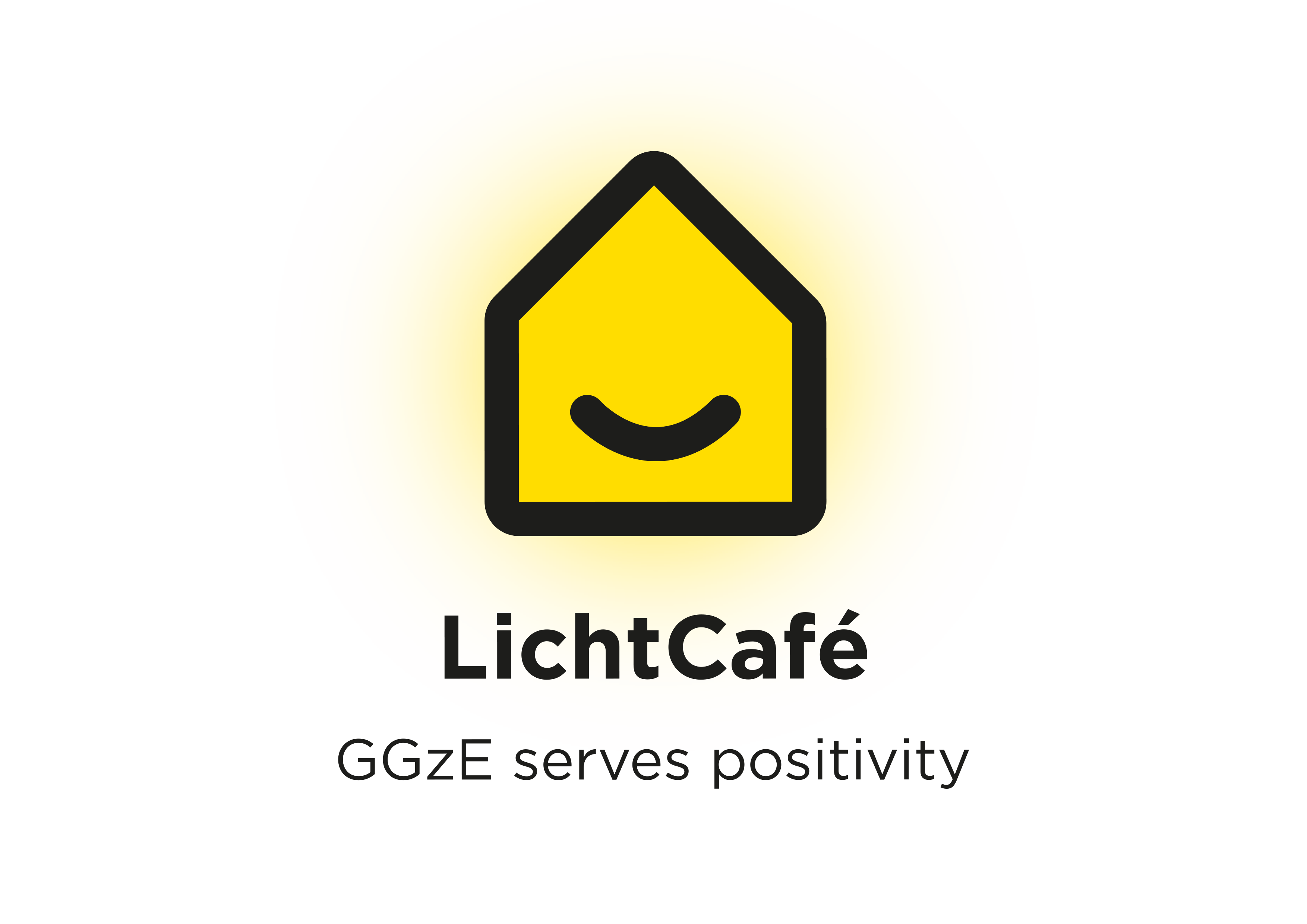 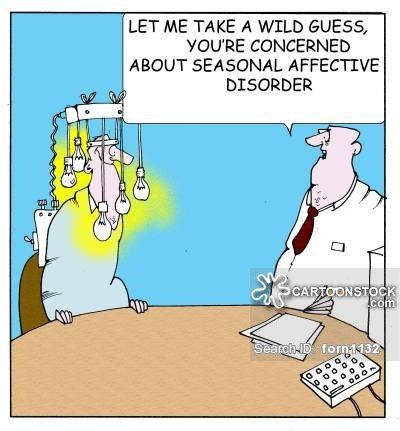 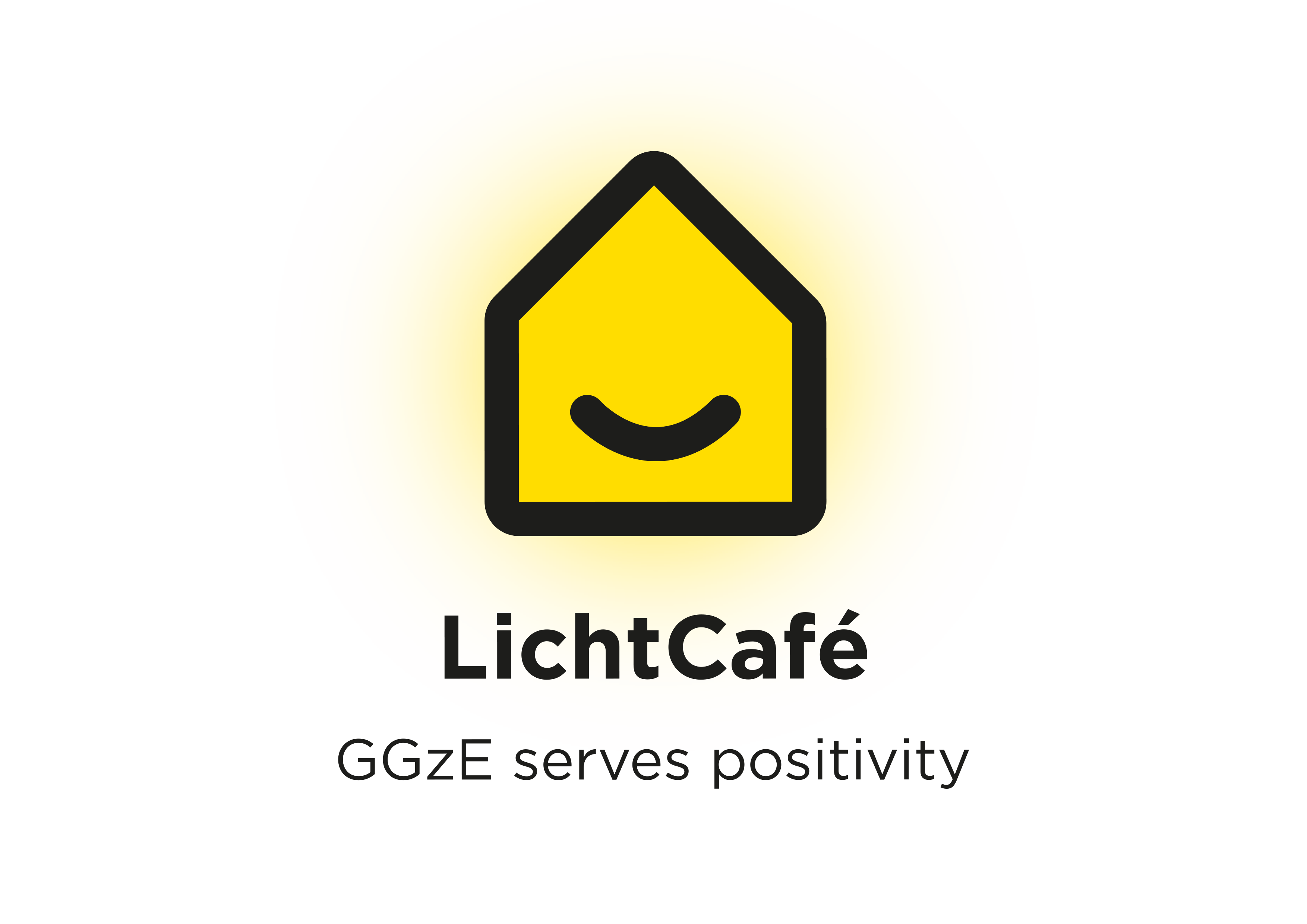 Welke kennis wil je vandaag opdoen?
Mentimeter
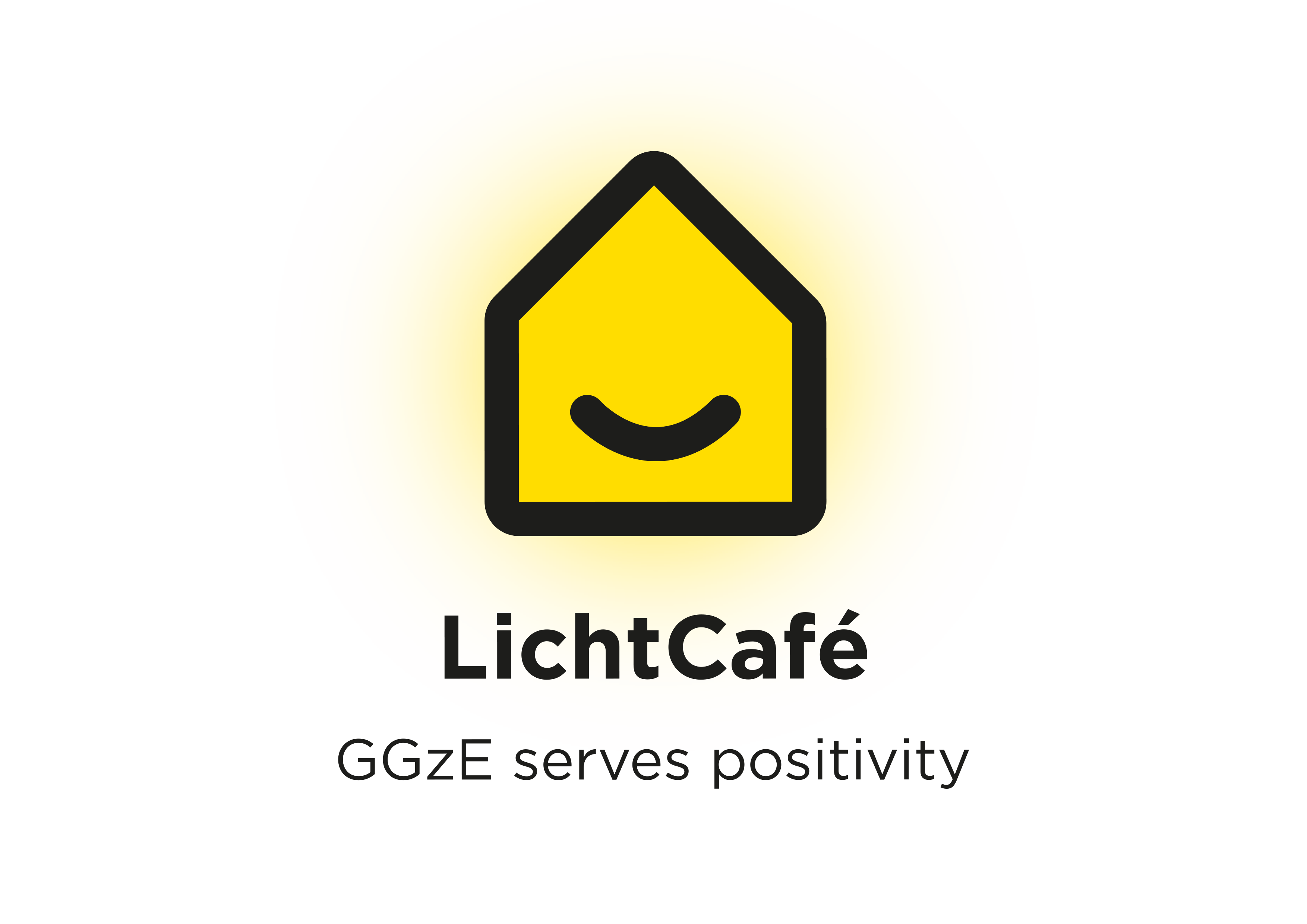 Sombere stemming
Verminderde interesse/plezier
Minder/meer eetlust
Isolatie
Insomnia/hypersomnia
Vertraging
Zelfbeeld
Depressie
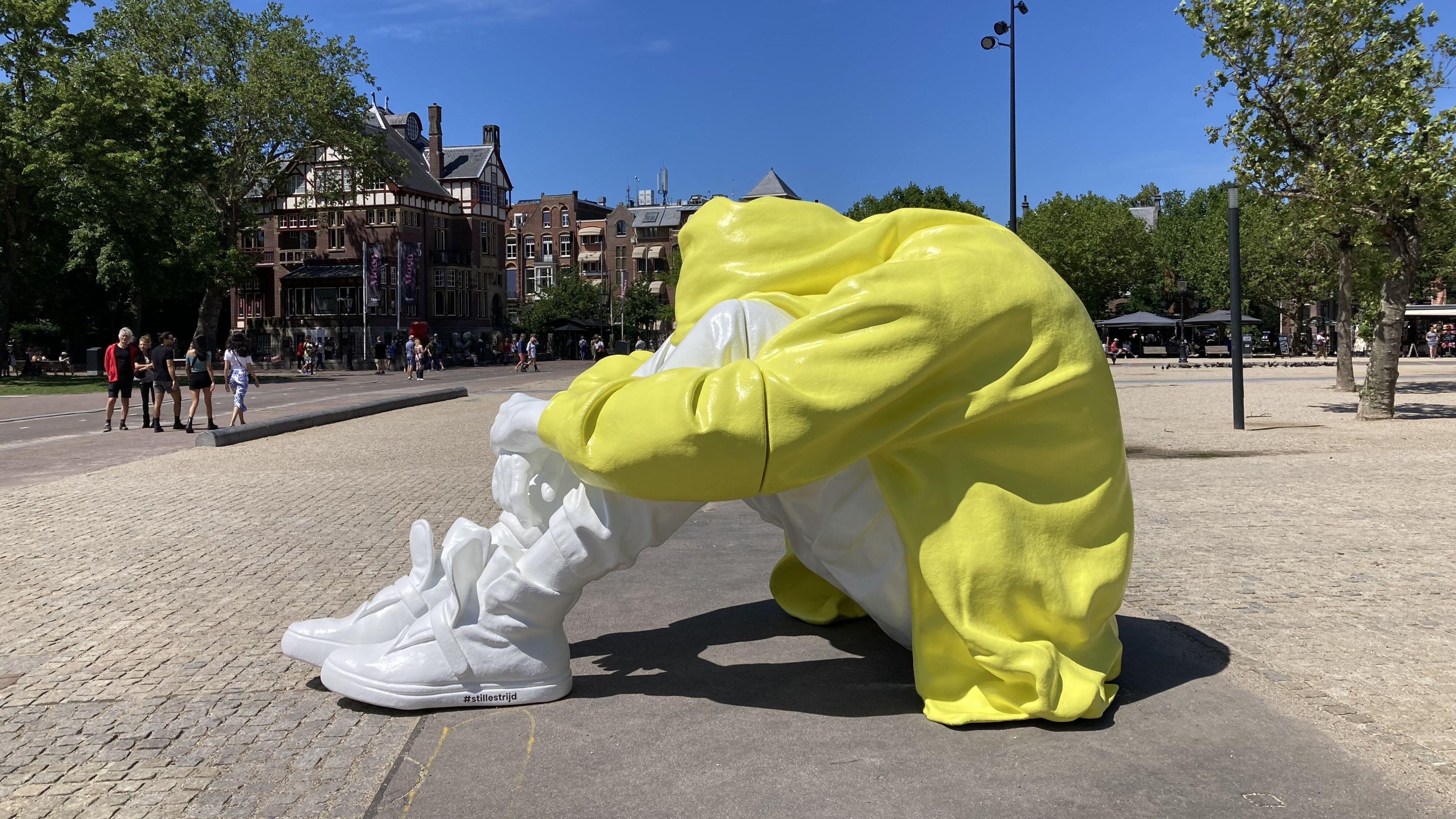 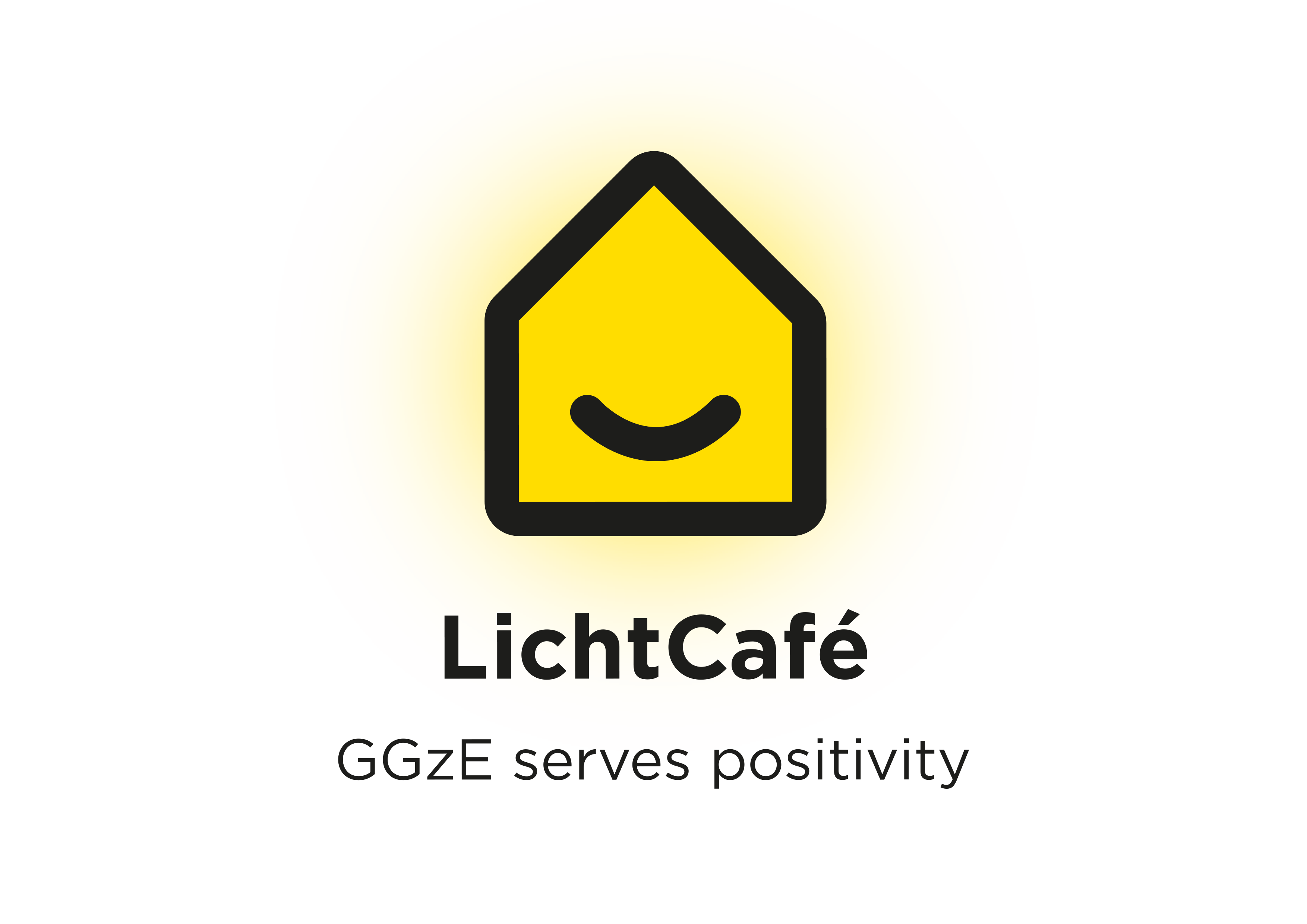 1 op de 5 volwassen in NL depressieve klachten.
Vrouwen 2 x zo vaak.
30% van de jongeren somber sinds COVID-19.
15% van de zwangere depressieve klachten.
Prevalentie depressie
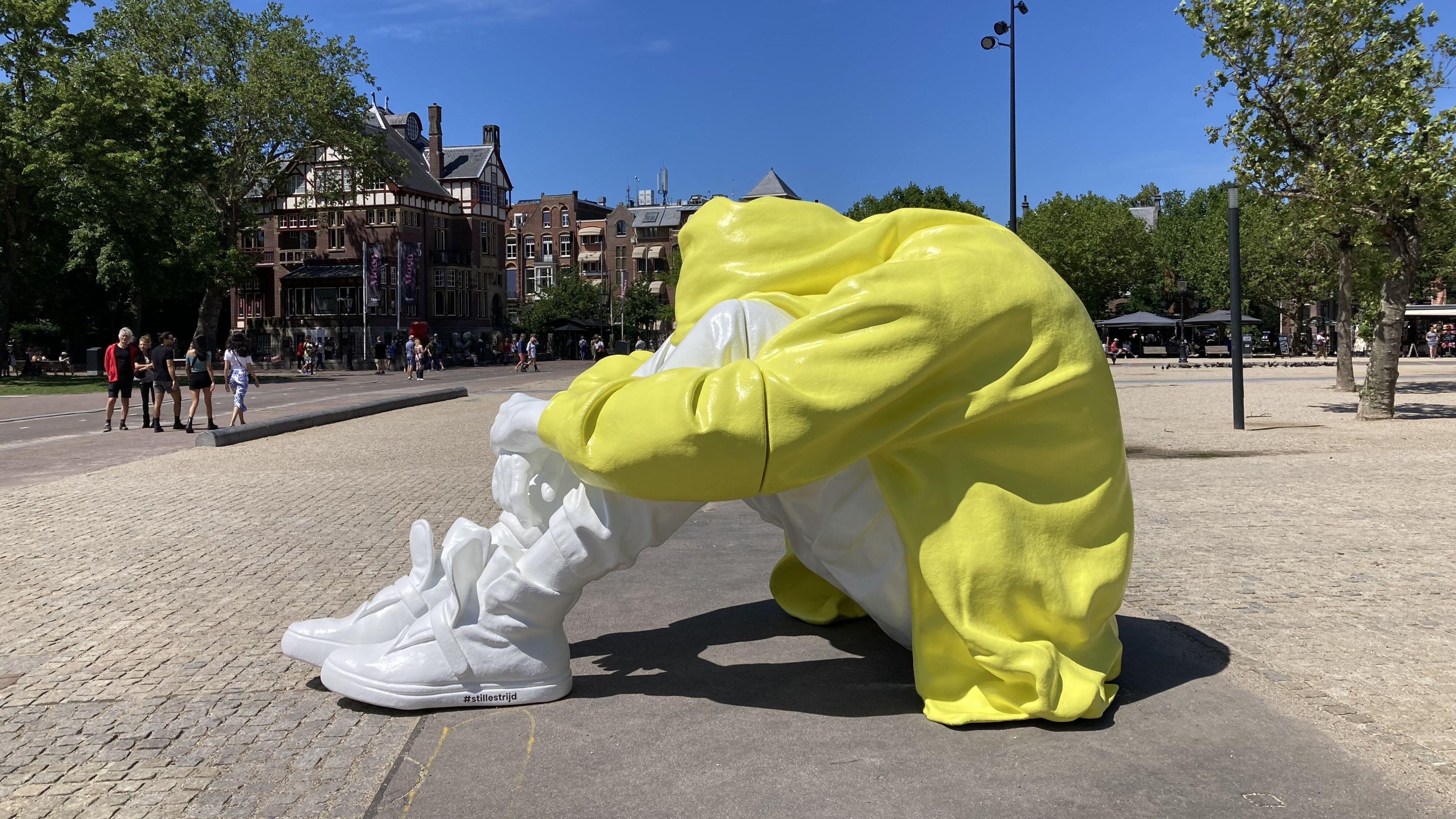 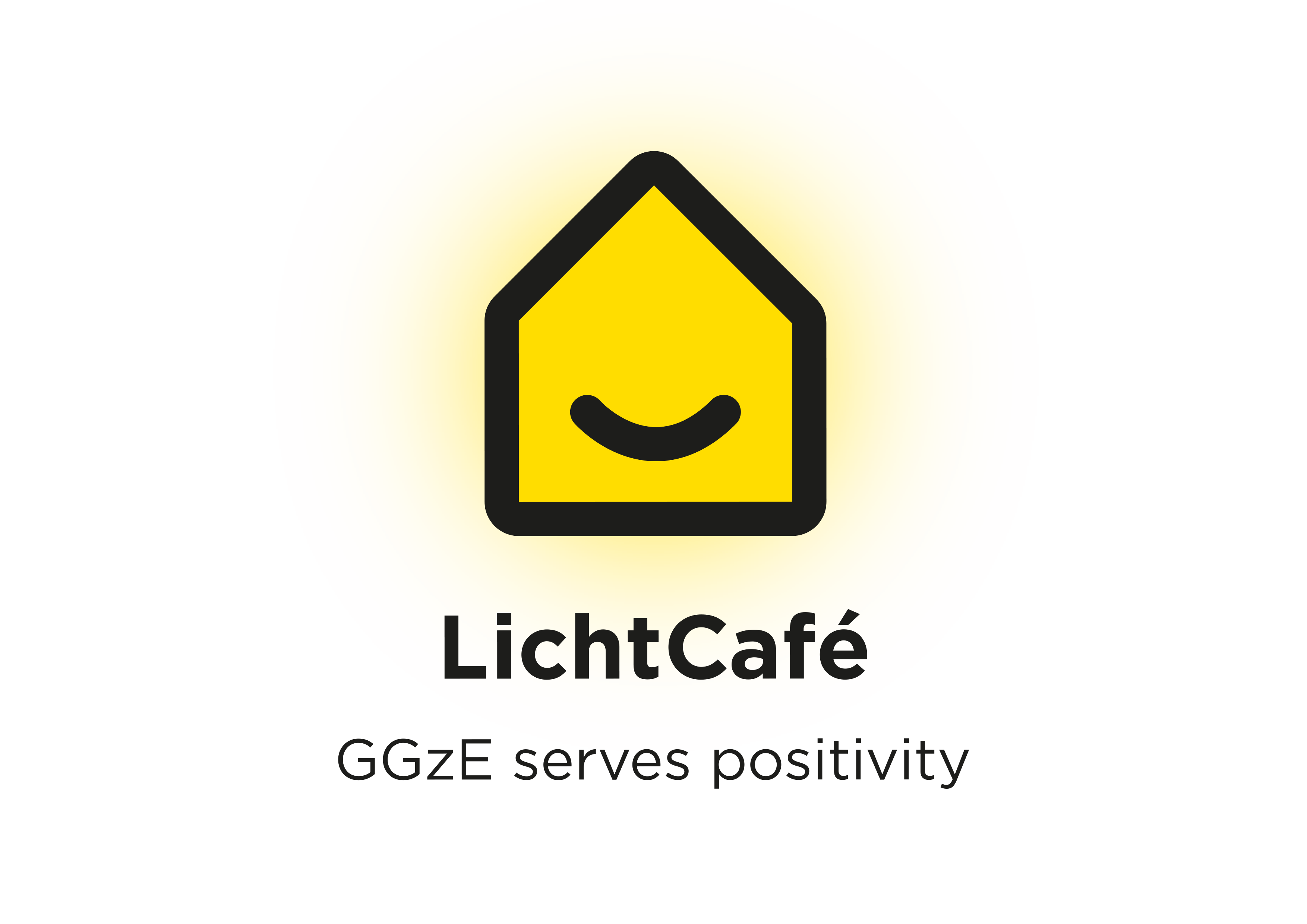 2 x een depressieve episode = 70% kans op terugval. 
3 x een depressieve episode = 90% kans op terugval (Bockting et al., 2009).

5% minder depressies en angststoornissen bij 1 miljoen volwassenen = een kostenbesparing van €15 tot €17 miljoen per jaar (Trimbos, 2023).
Recividerendedepressieve klachten
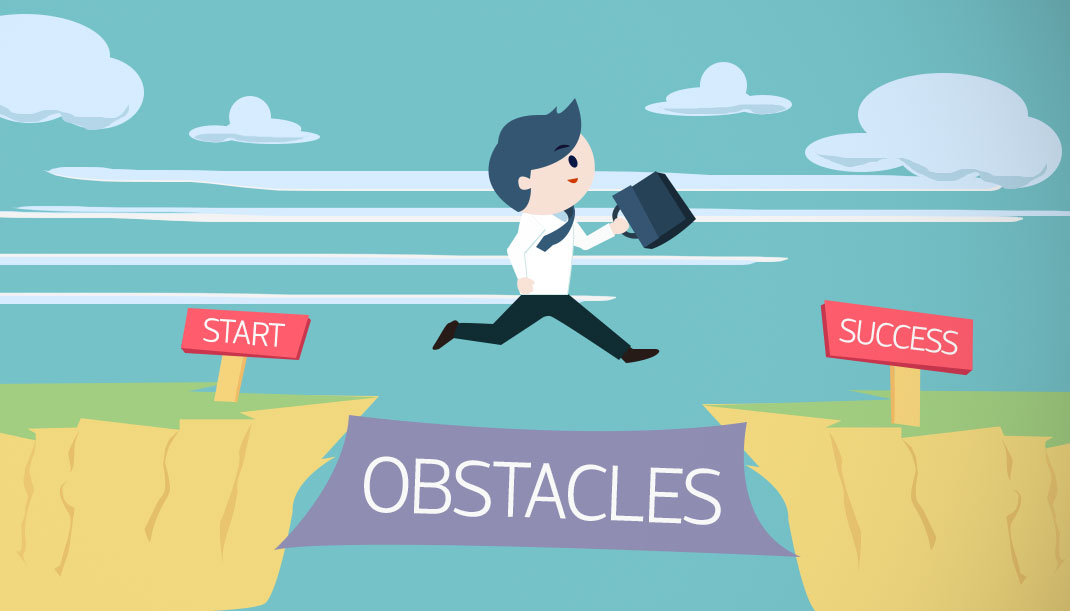 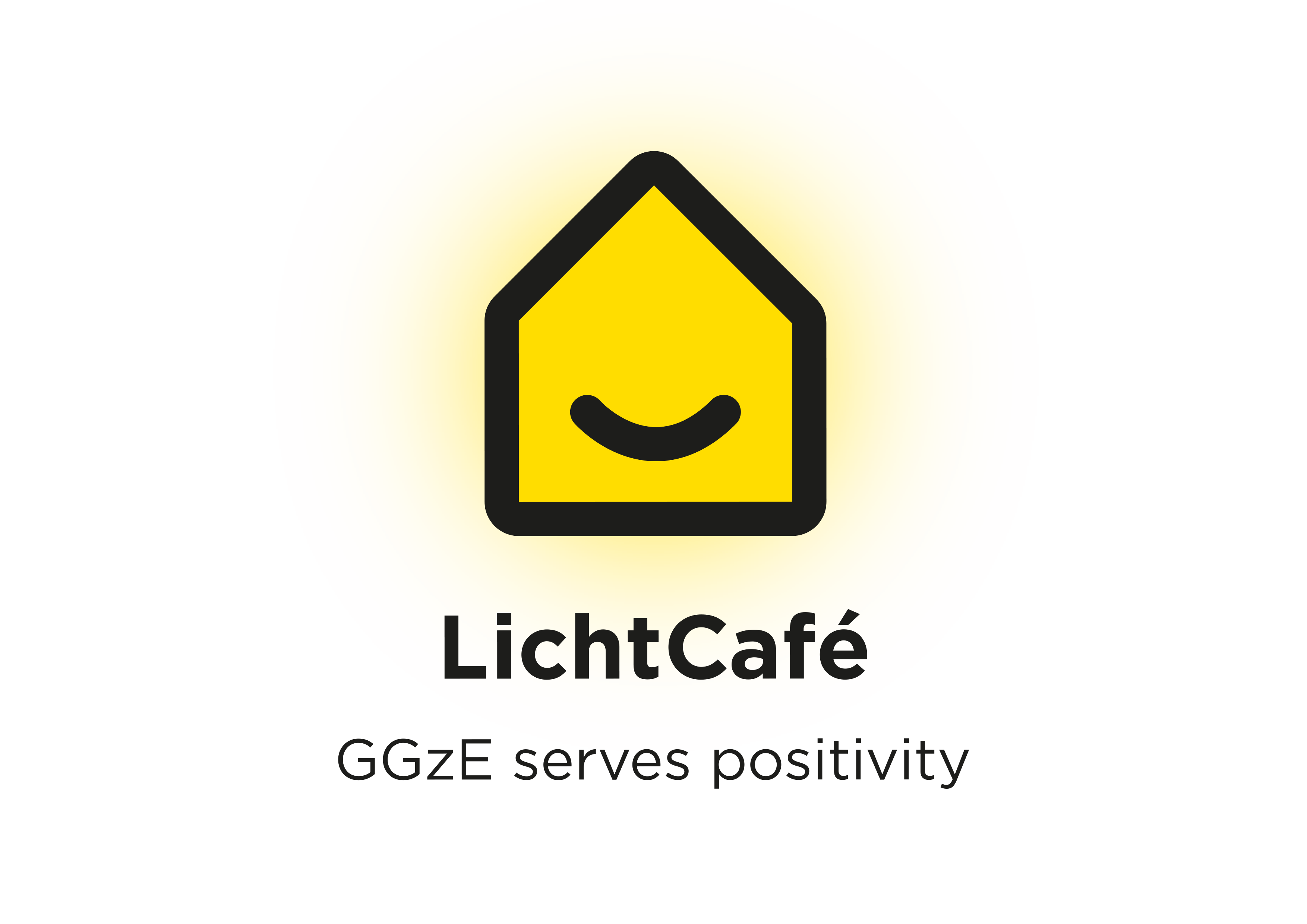 Prevalentiesuïcide
In de DSM-5:
Eén van de symptomen van een depressieve stoornis: terugkerende gedachten aan de dood of aan zelfdoding.

In 2022 zijn 1916 mensen overleden aan suïcide = ruim vijf zelfdodingen per dag (CBS, 2023).
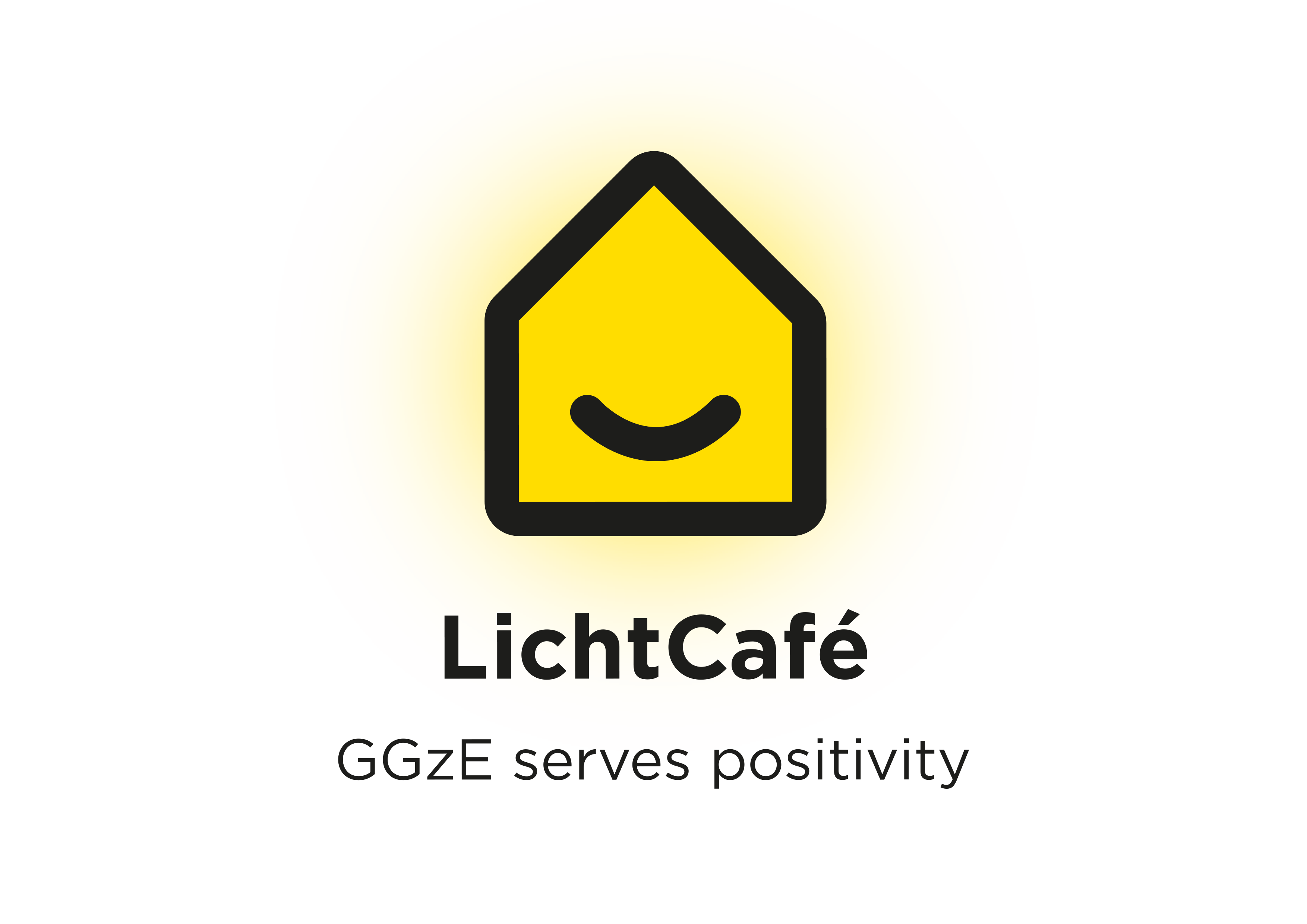 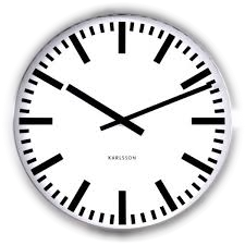 Biologische klok jongeren.
Biologische klok ouderen.
Verstoring biologische klok -> effect op gezondheid.
Biologische klok
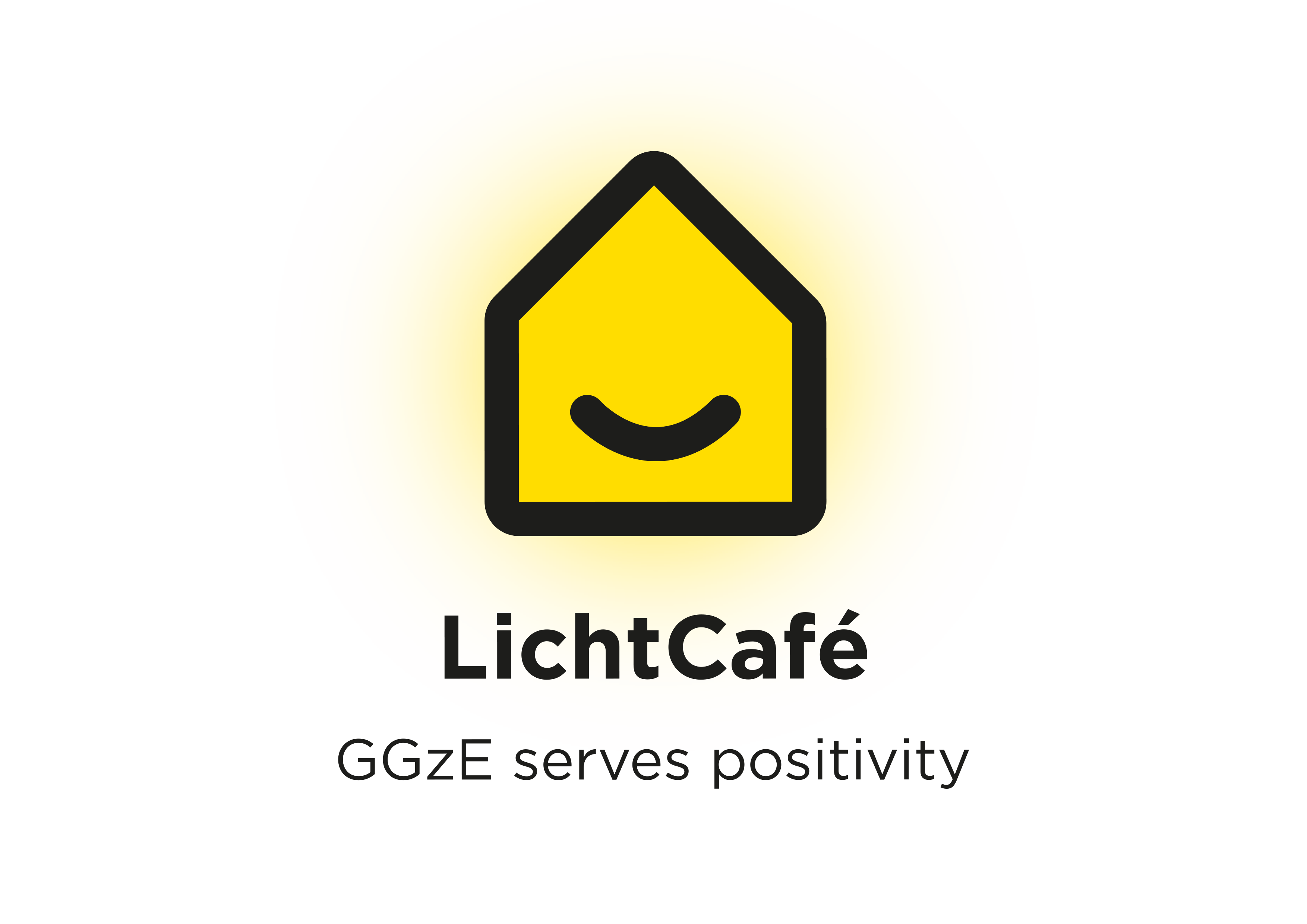 Reset biologische klok. 
Activeert serotonine en cortisol. 
Melatonine. 

"There is a time for everything and everything is timed".
Invloed van licht
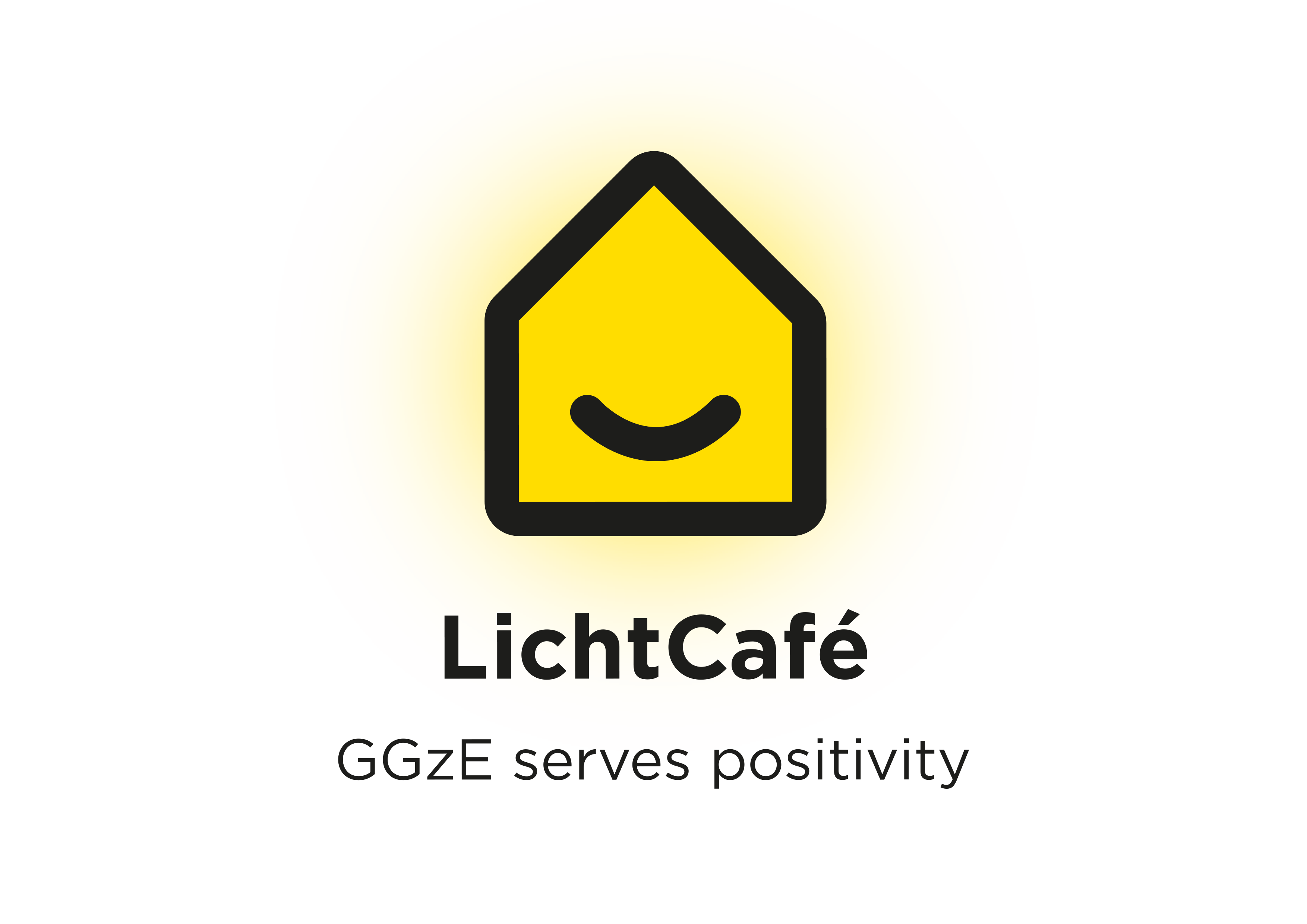 Juiste moment!

LICHT

BEWEGEN

SOCIALE INTERACTIE

BEWEGING

SLAAP/ ONTSPANNING
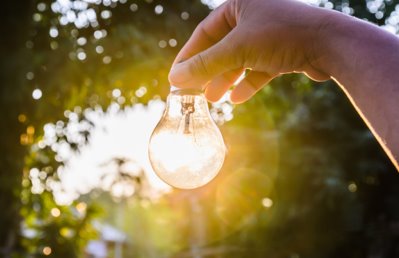 Zeitgebers
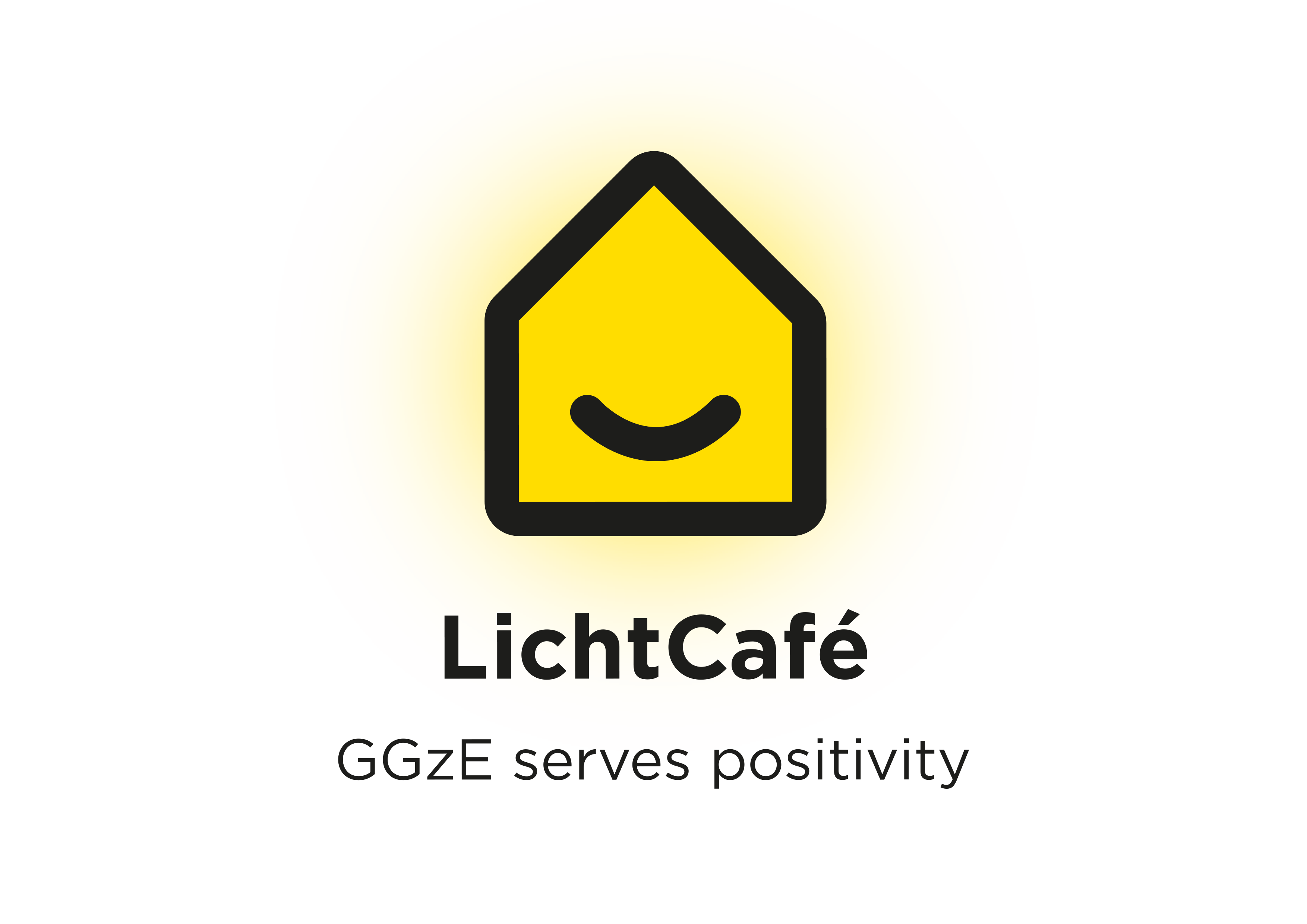 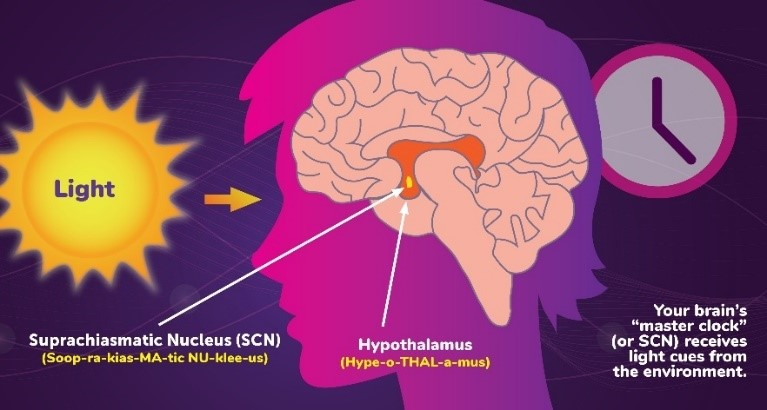 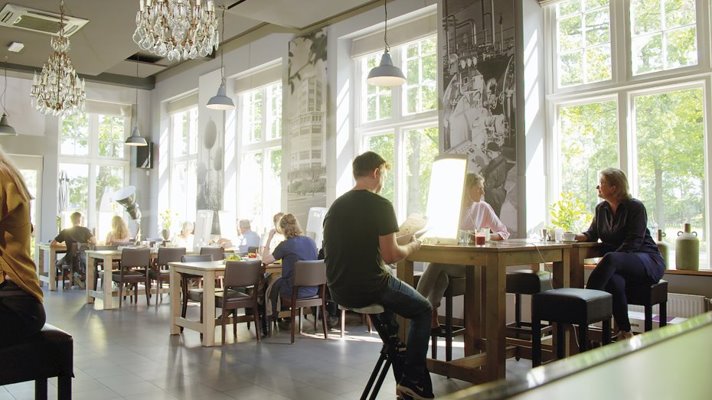 LichtCafé"Behandeling van depressieve klachten middels licht en leefstijlinterventies op een destigmatiserende plek".
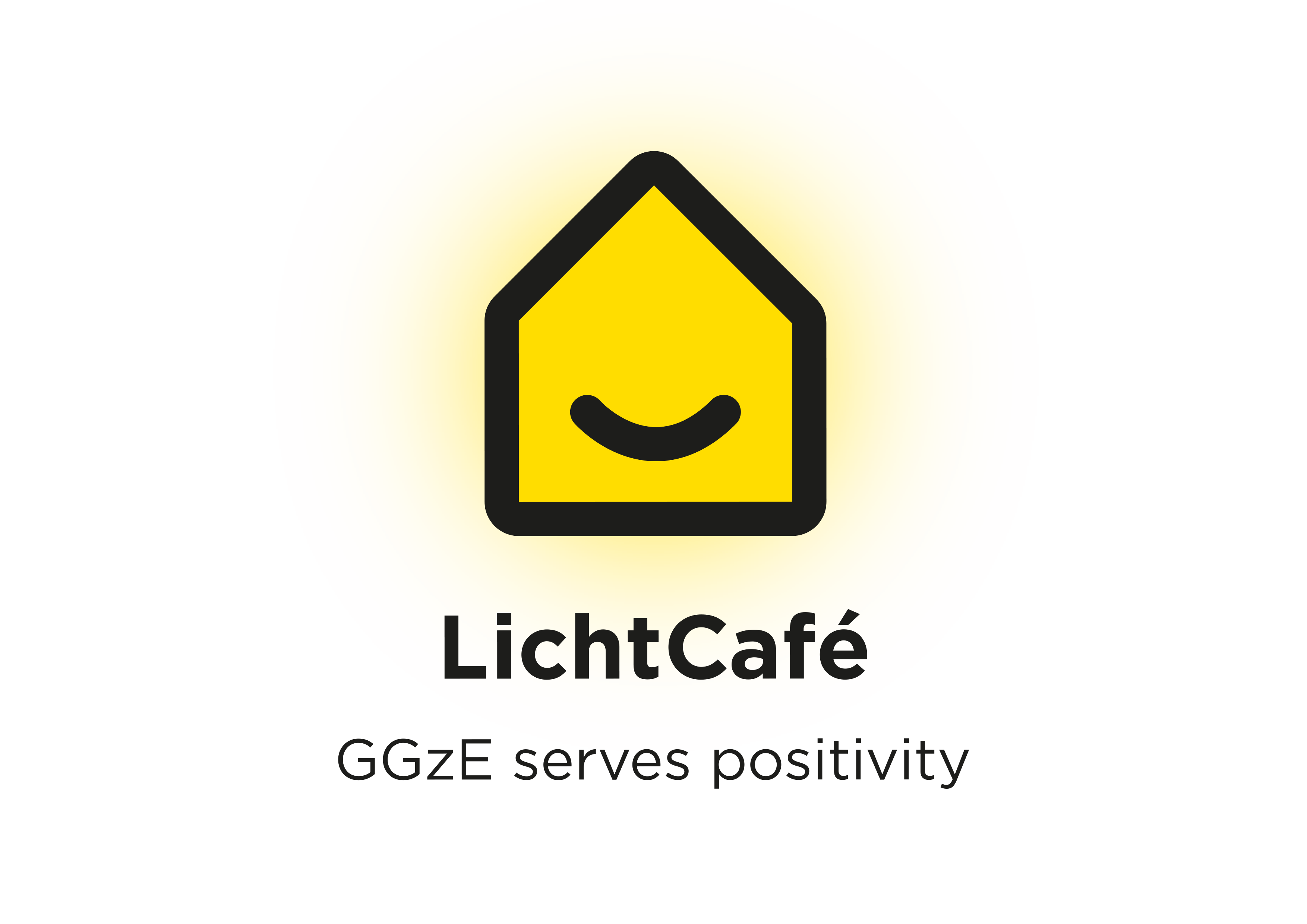 Stellingen
De behandeling kan ook tijdens de zwangerschap.
De lichtlamp zorgt voor vitamine D aanmaak.
De behandeling is ook toepasbaar tijdens de zomermaanden.
Lichttherapie kan op ieder moment van de dag.
De behandeling helpt de slaap verbeteren.
Iedereen kan deze behandeling krijgen.
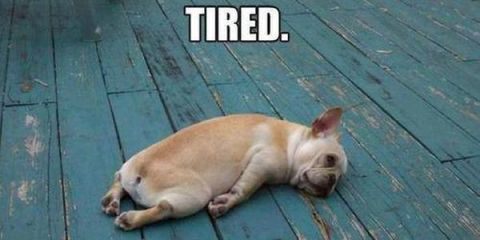 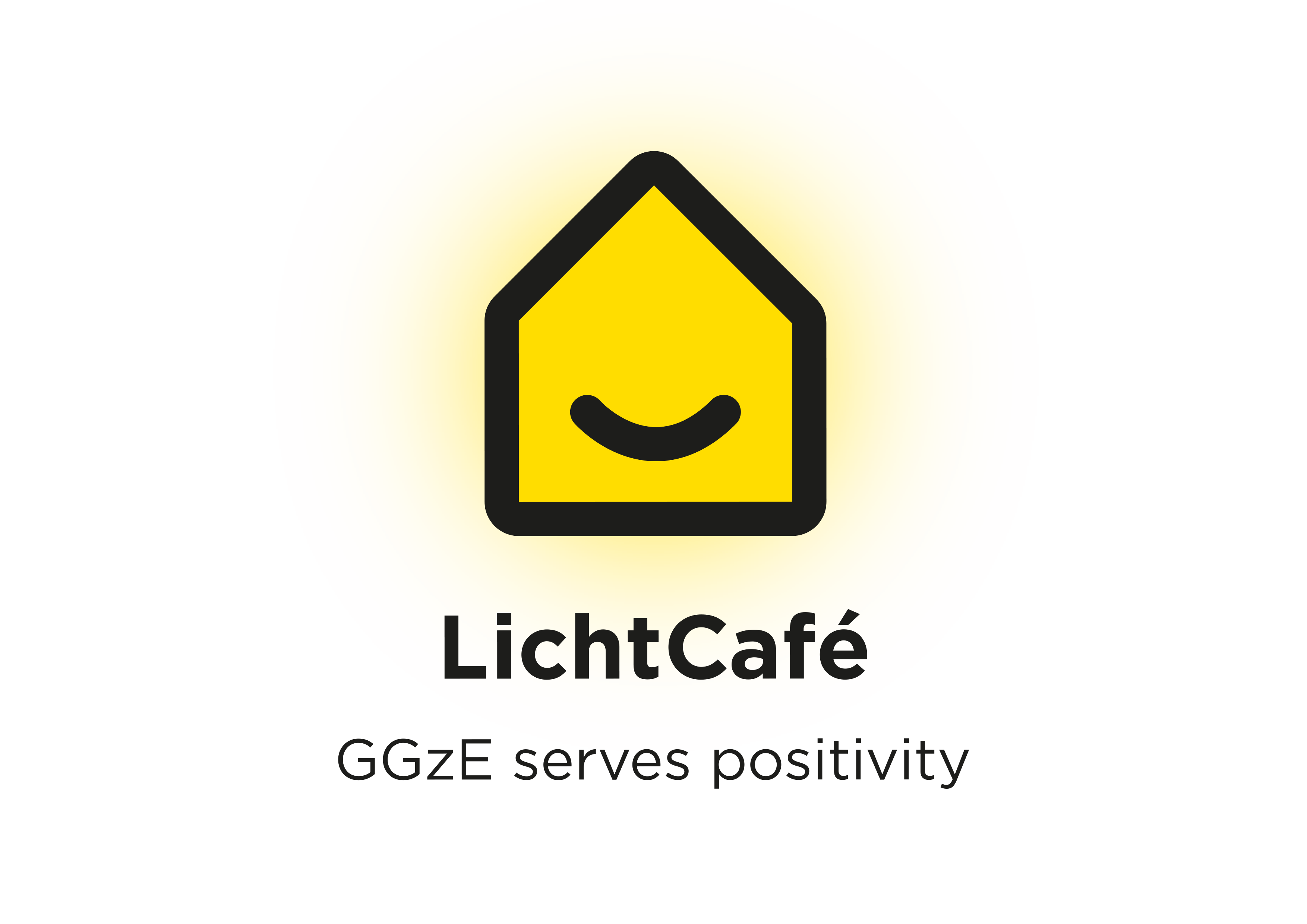 Waarom licht en leefstijl?
Effect van lichttherapie en leefstijlinterventies ≈ effect farmacotherapie.
Ook effectief SAD en bij niet-seizoensgebonden depressie.
Nauwelijks bijwerkingen.
Snel resultaat, AD = 6 weken, LT max 3 weken.
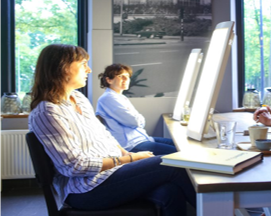 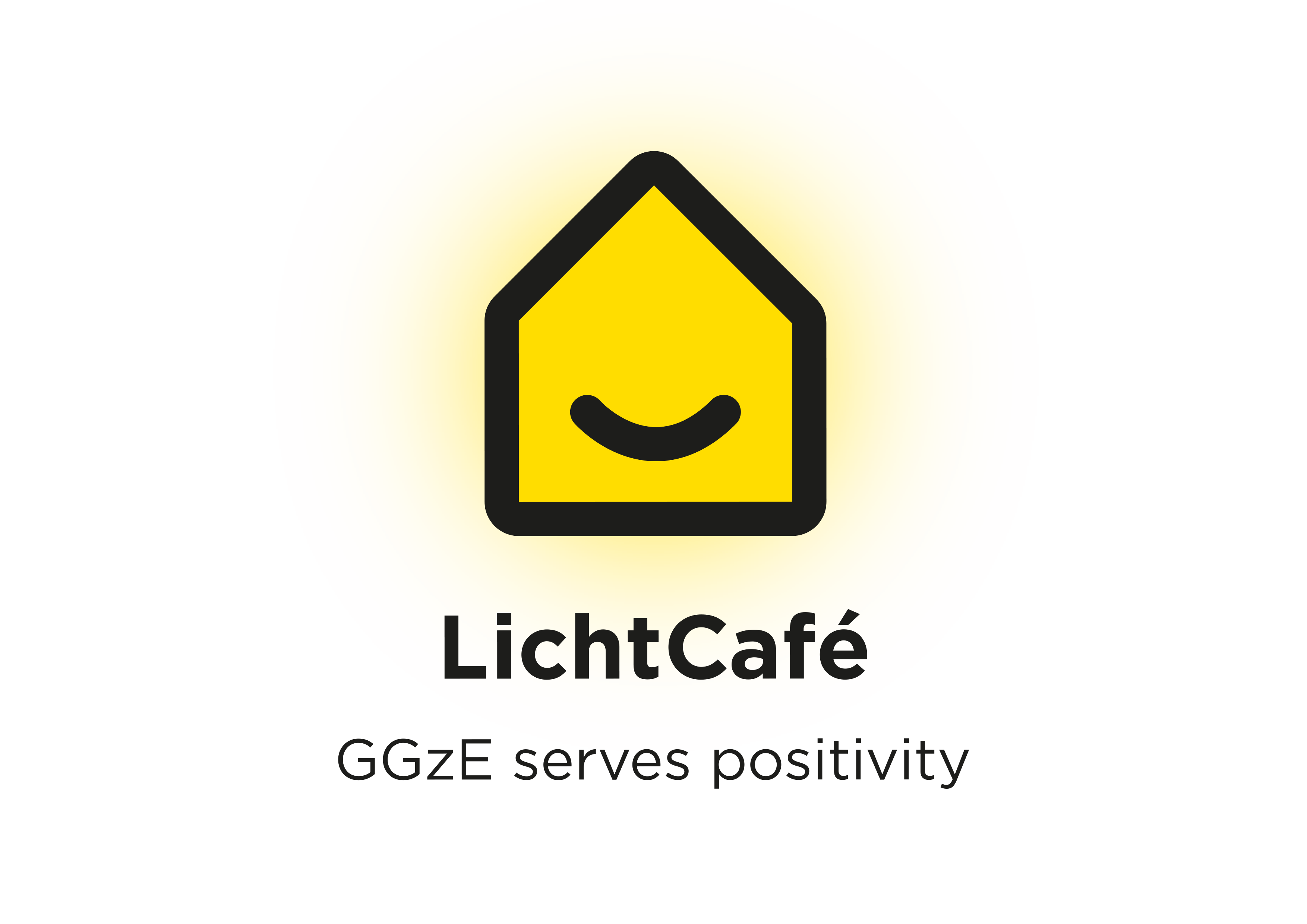 Behandeling het gehele jaar!
Verwezen door huisarts (monodisciplinair).
Verwezen via RB ambulante teams (SGGZ).

Opleiding voor klinische teams binnen GGzE.
Doelgroep
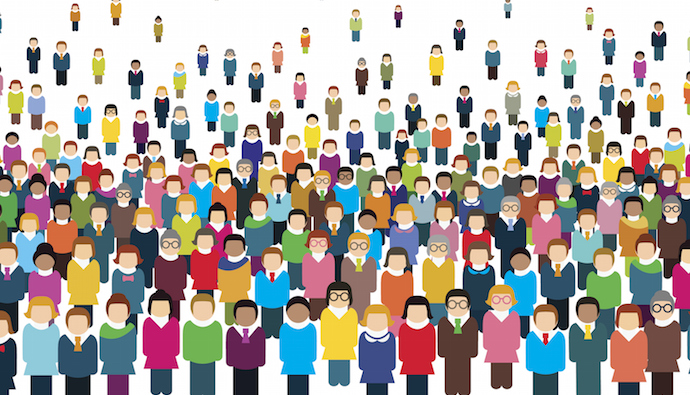 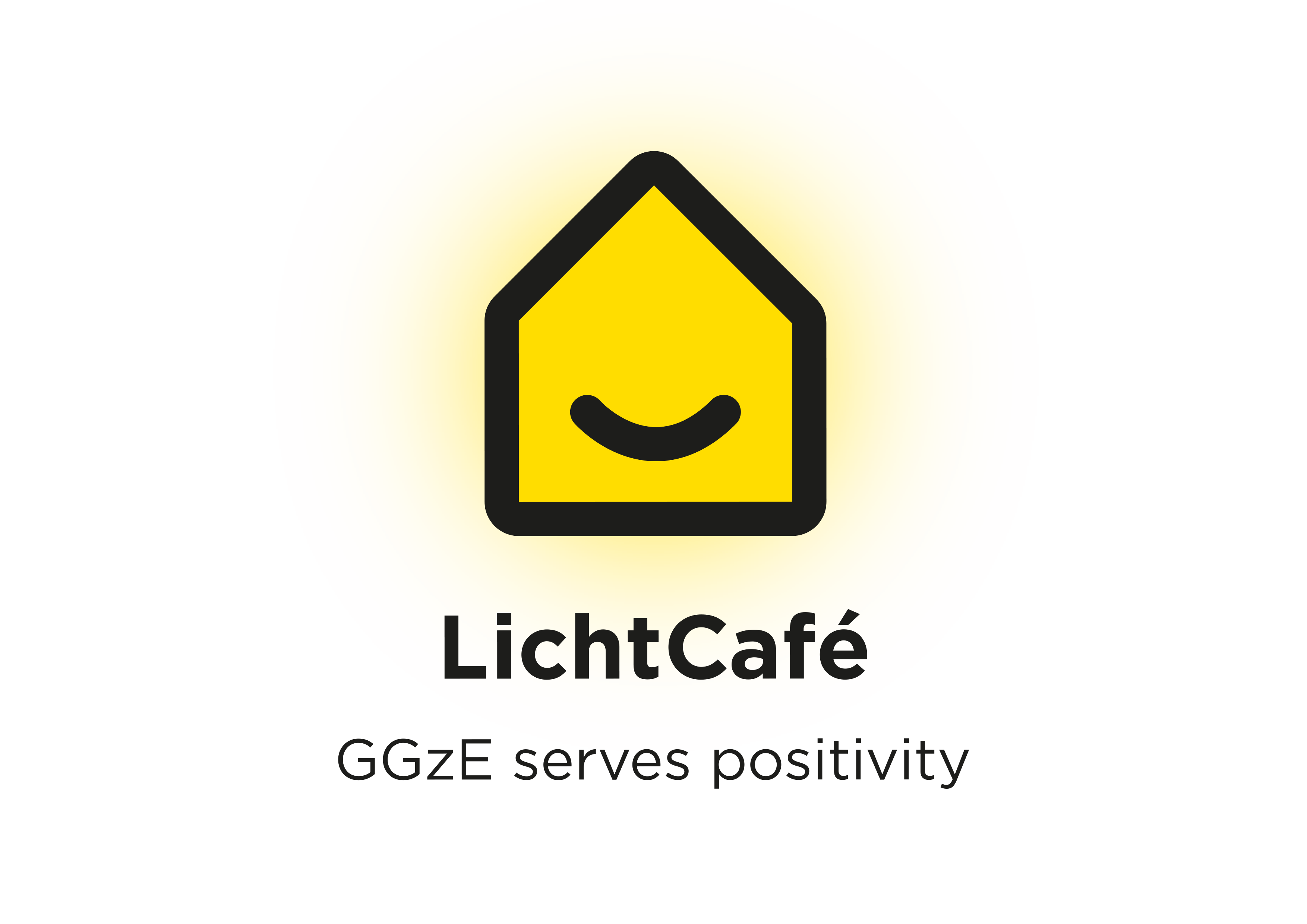 30 minuten per dag, in de ochtend, op locatie.
10.000 lux (geen schadelijk UV).
Afstand luxmeter, 20 cm.
5 werkdagen, min 1 week max 3 weken.
Voortgang: QIDS (Quick Inventory of Depressive Symptomatology).
Wekelijkse update naar verwijzer (intern).
Behandel-traject
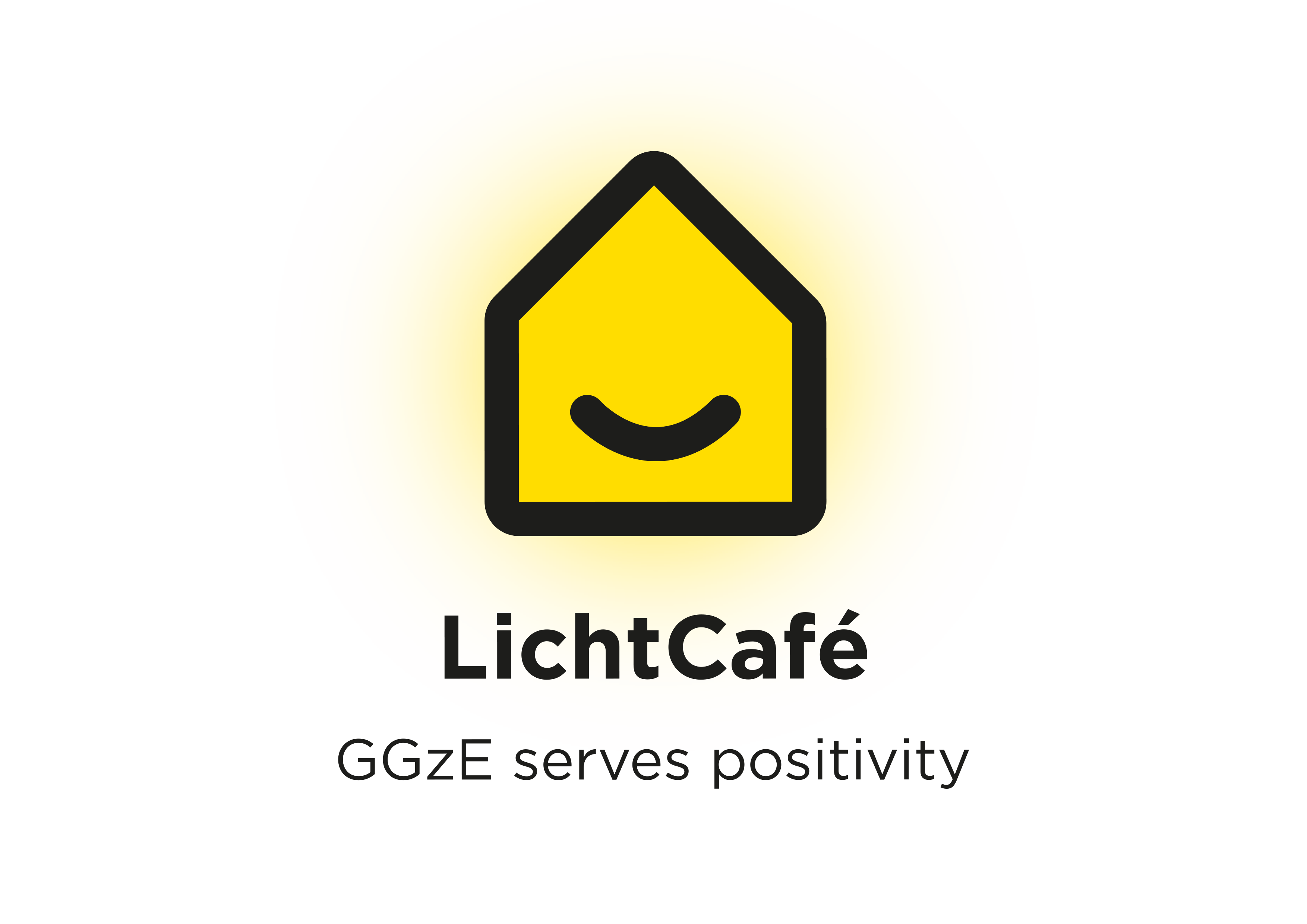 Een indruk...
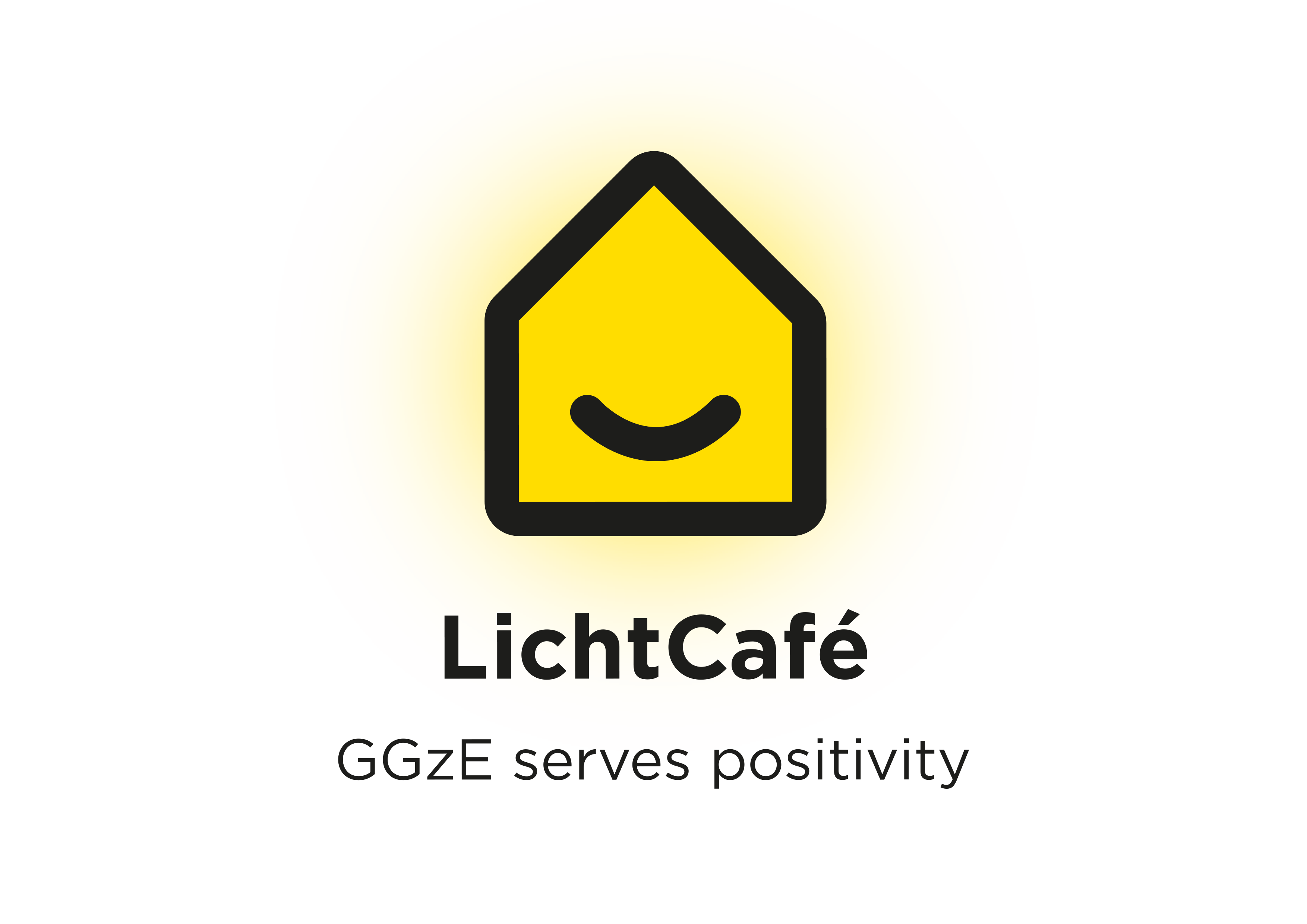 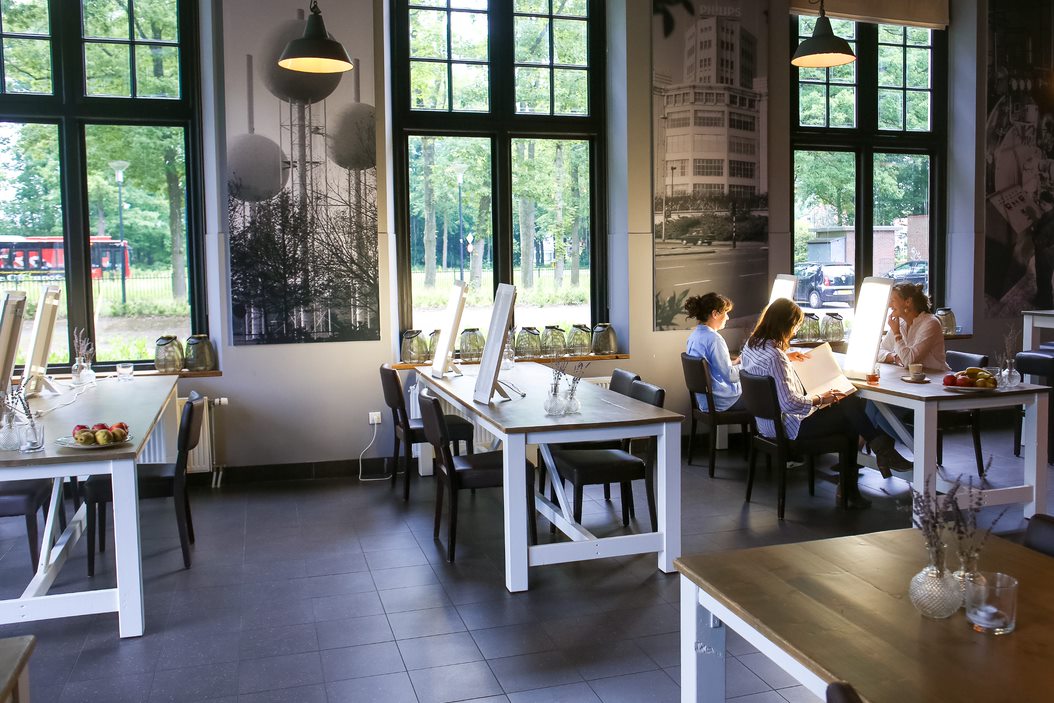 We serve positivity
[Speaker Notes: Lichttherapie in combinatie met leefstijlinterventies
Helende, inspirerende plek midden in de maatschappij
Wetenschappelijk onderzoek en academisering 
Kenniscentrum op het gebied van Licht en Leefstijl]
18+
QIDS > 6 + score somberheid.
Zowel uni- als bipolair.
Zwangerschap > 12 weken.
Postnatale depressie.
Transdiagnostisch.
Indicaties
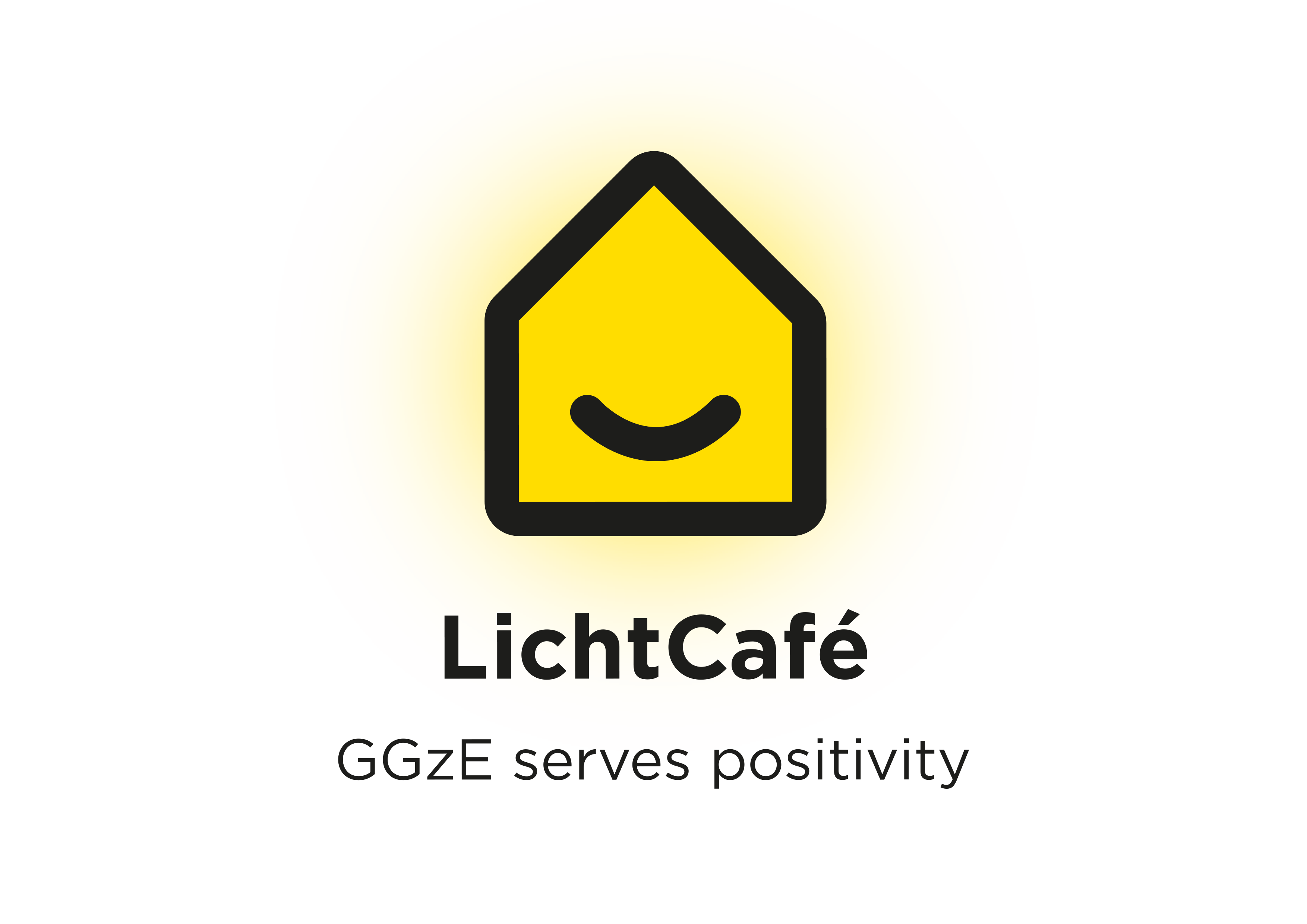 LichtCafé Bibliotheek in Veldhoven.
LichtCafé Het Ketelhuis in Eindhoven.
LichtCafé Lucifer Kennedyplein in Eindhoven: opening november.
Huidige locaties
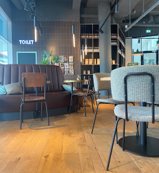 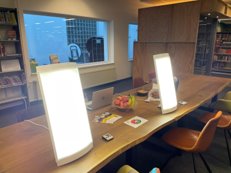 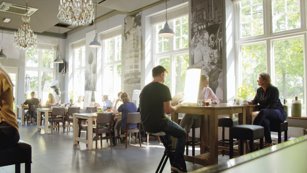 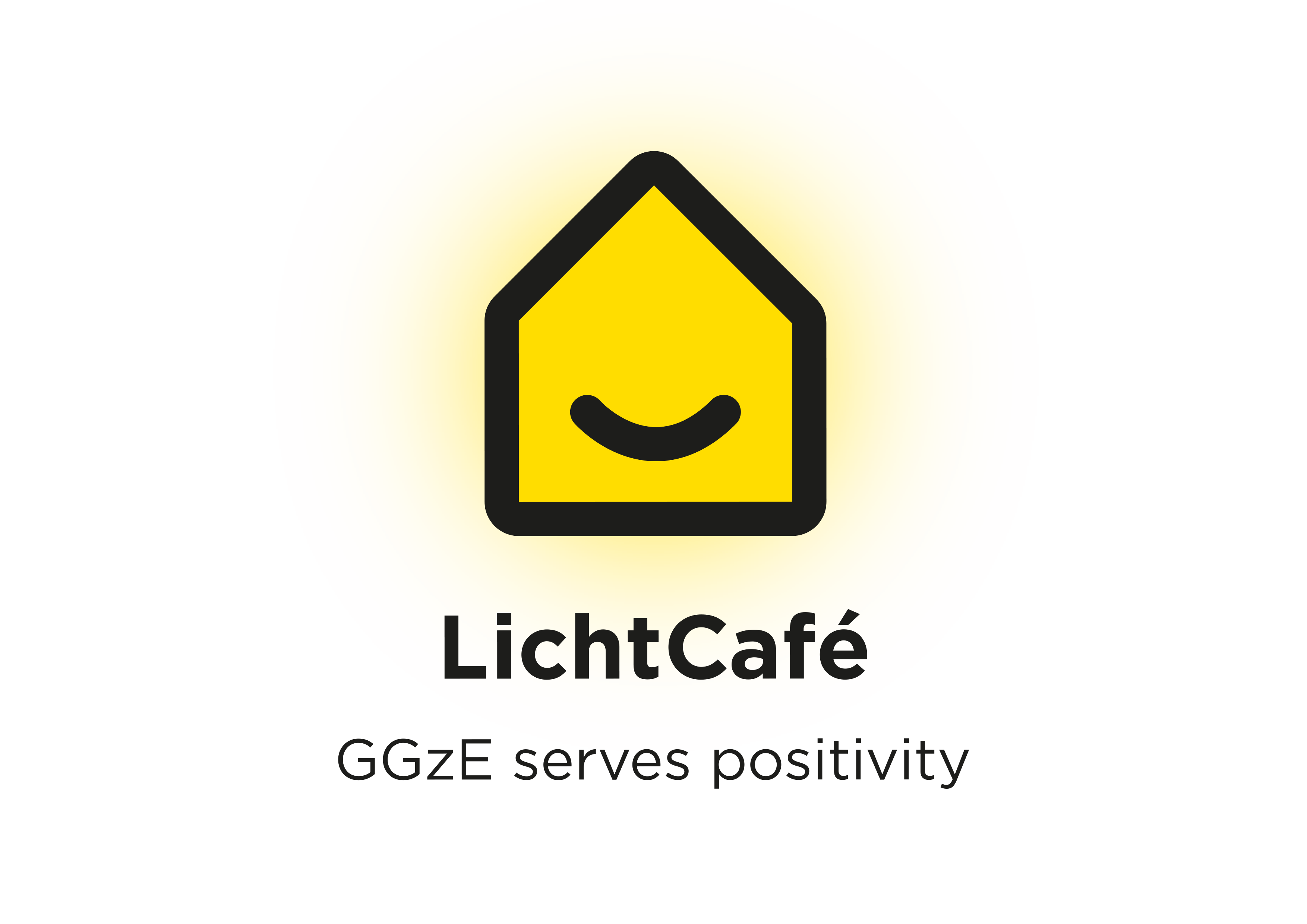 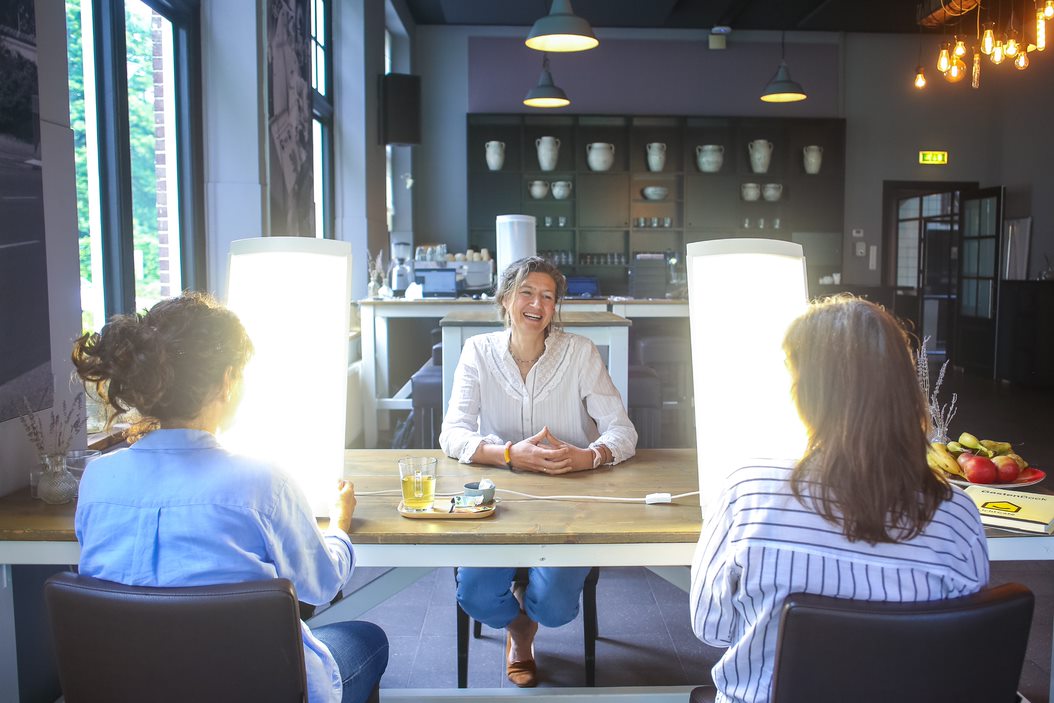 Tijdens lichttherapie gesprek over leefstijl
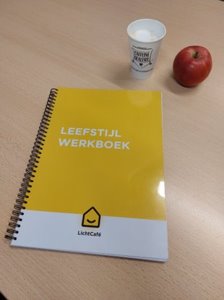 Leefstijl-werkboek
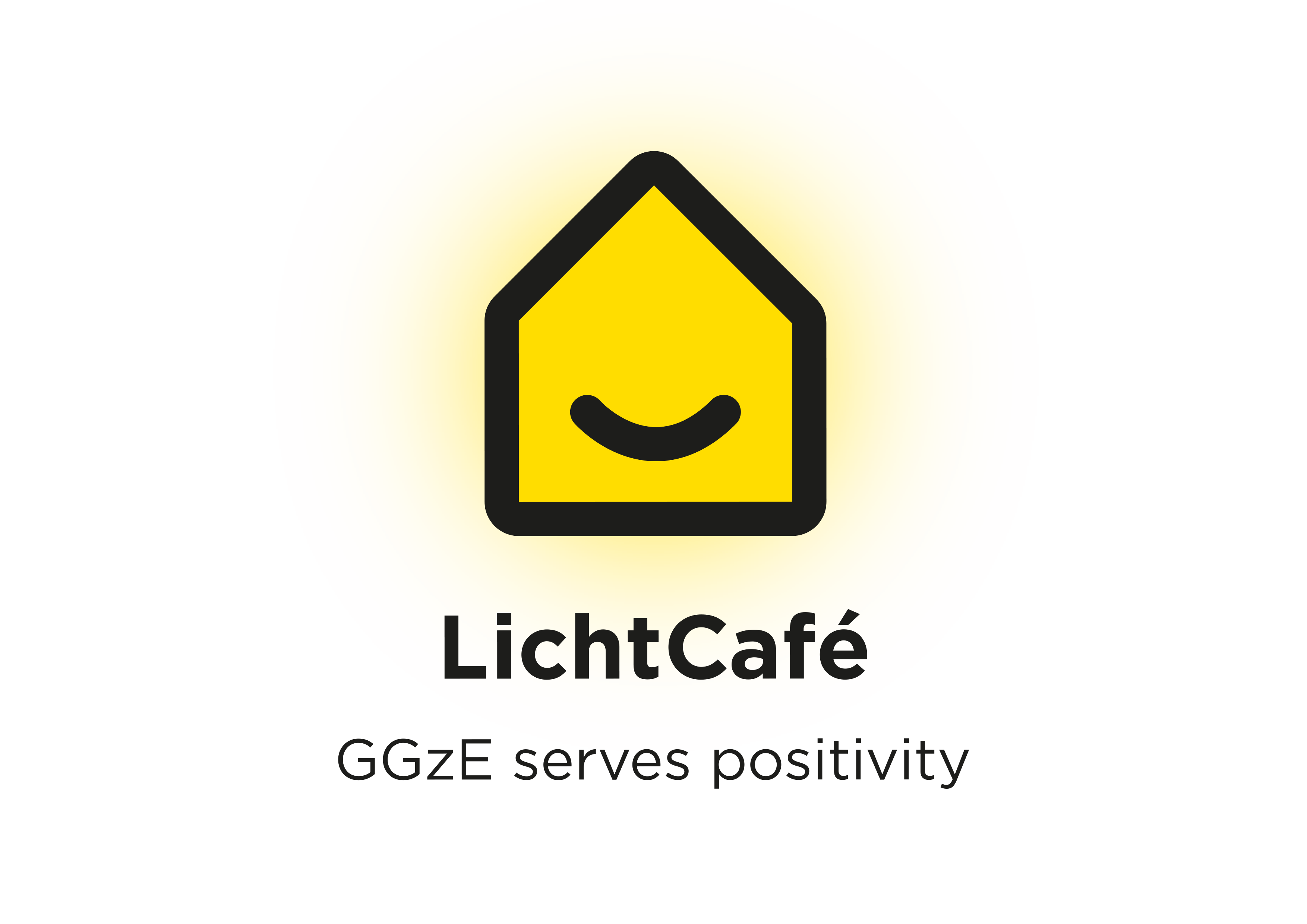 Dag/nacht. 
Daginvulling. 
Gehele praatplaat.
Ritme
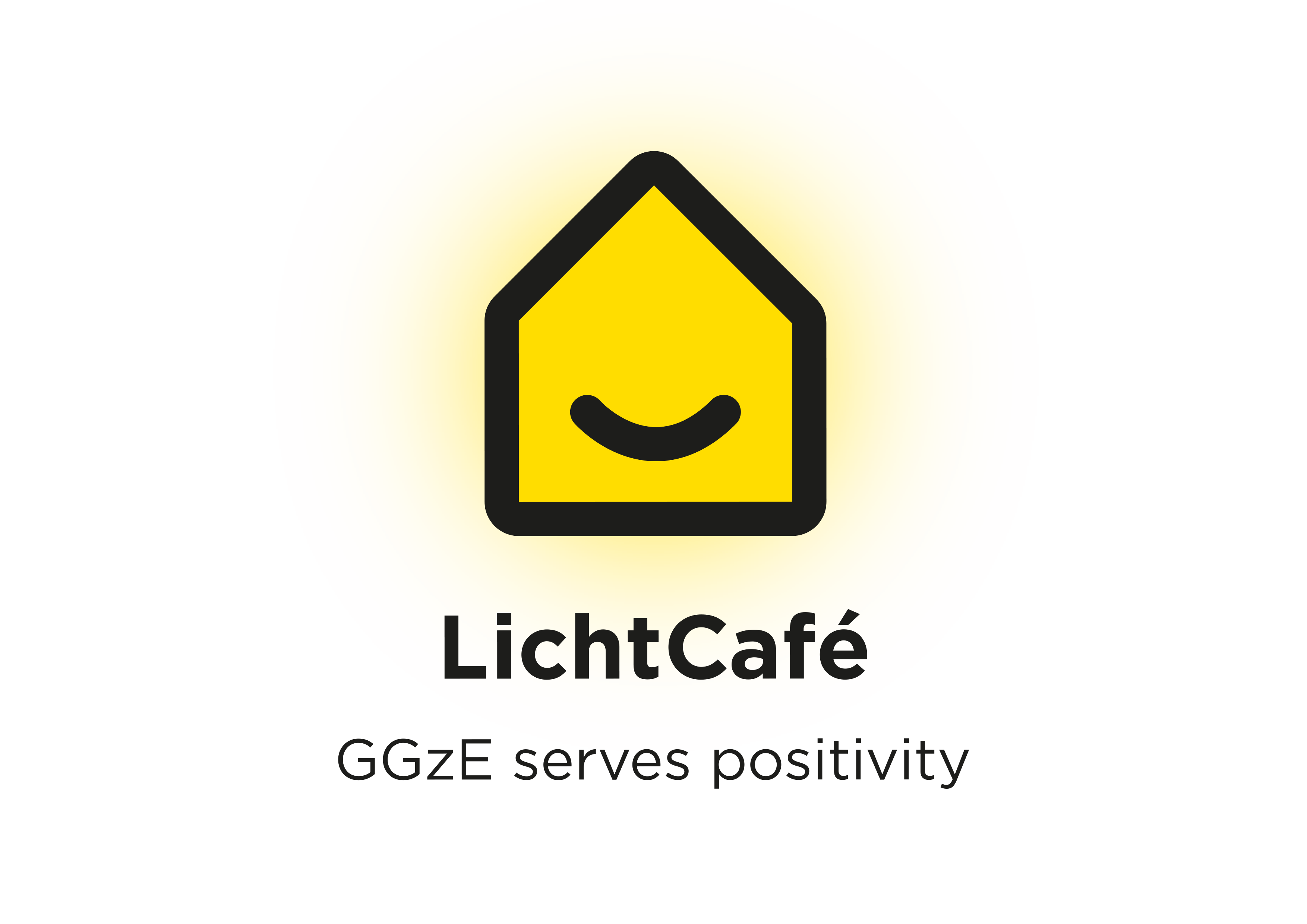 Regelmaat in voeding (biologische klok).
Voeding & depressie (omega-3, vit. D, vit. B11 en 12, zink.
Diëtiste. 
Fruit in het LichtCafé.
Voeding
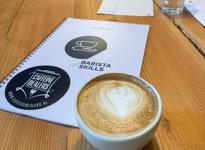 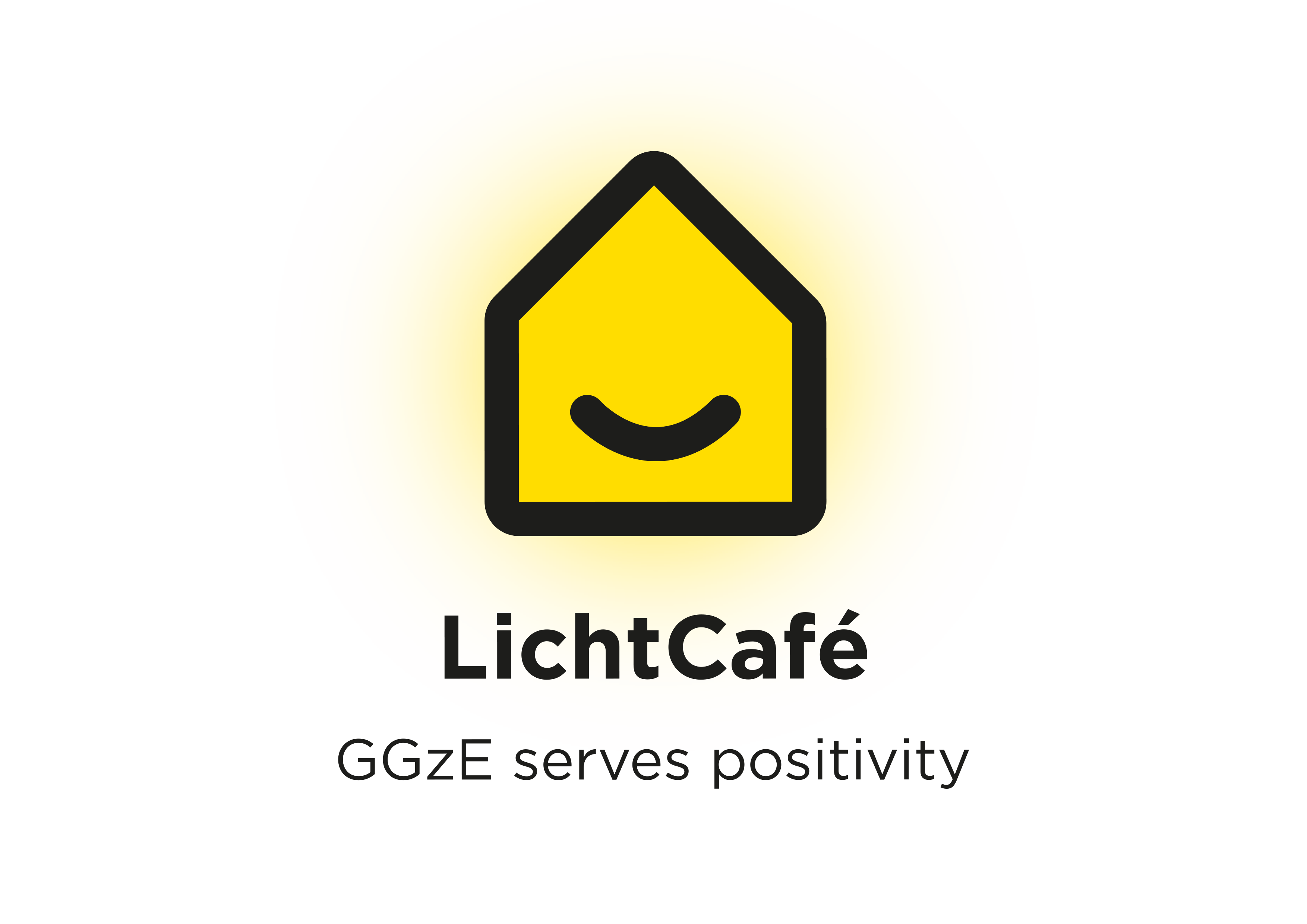 Positief effect op je gezondheid.
Groepsbehandeling.
Opdrachten in het leefstijlwerkboek. 
Mensen ontmoeten in het LichtCafé.
Netwerk = welkom.
Contact
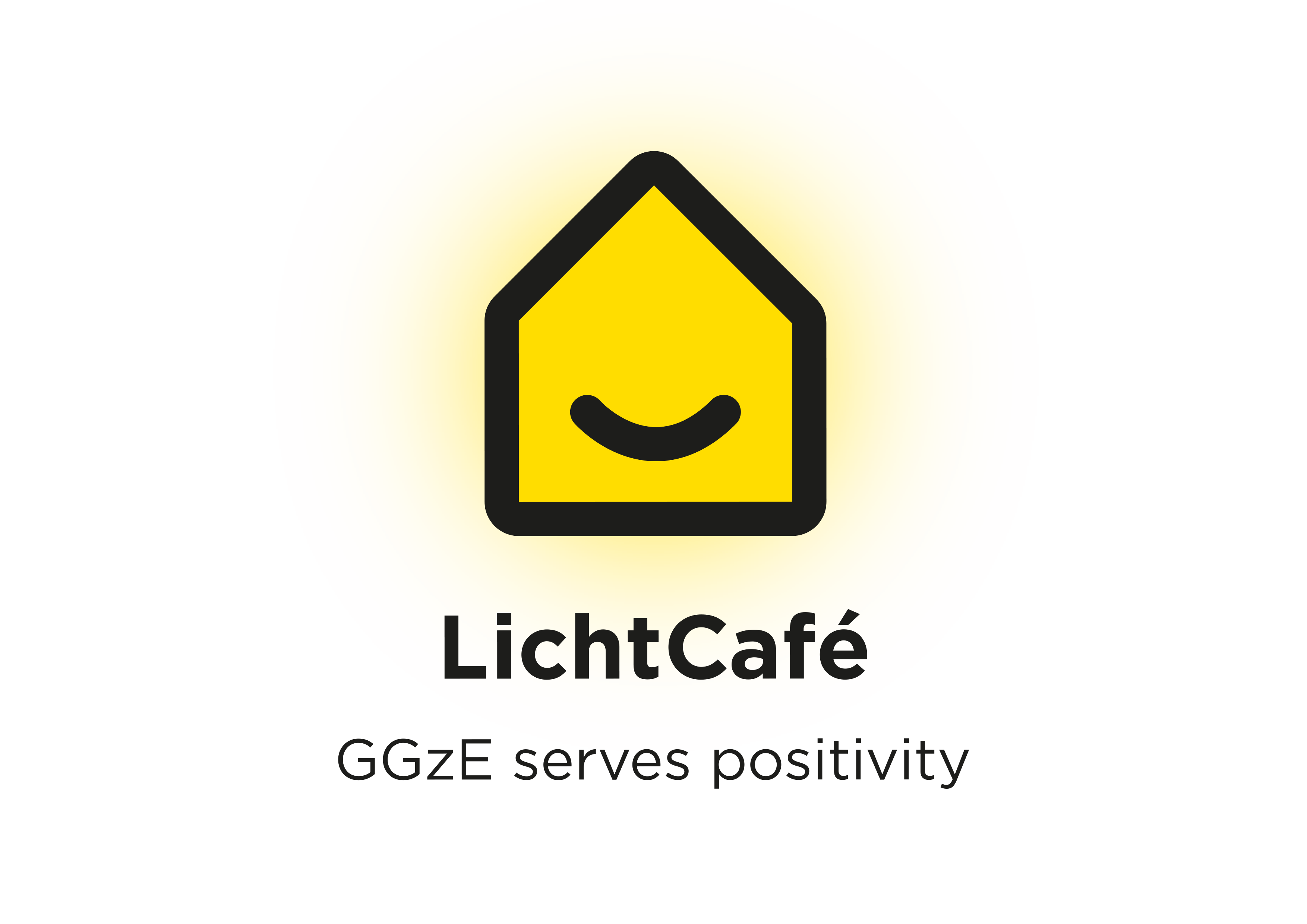 Lichttherapie beïnvloedt het melatonine proces.
Stress en slaap.
Slaaphygiëne.
Middelengebruik.
Verlate slaapfase.
CGT-i = verwijzing slaaptraining.
Slaap
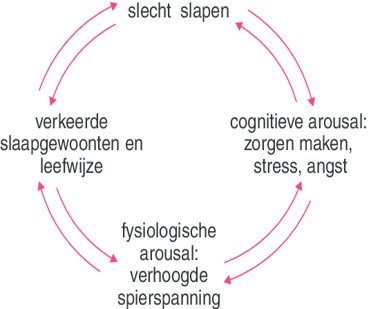 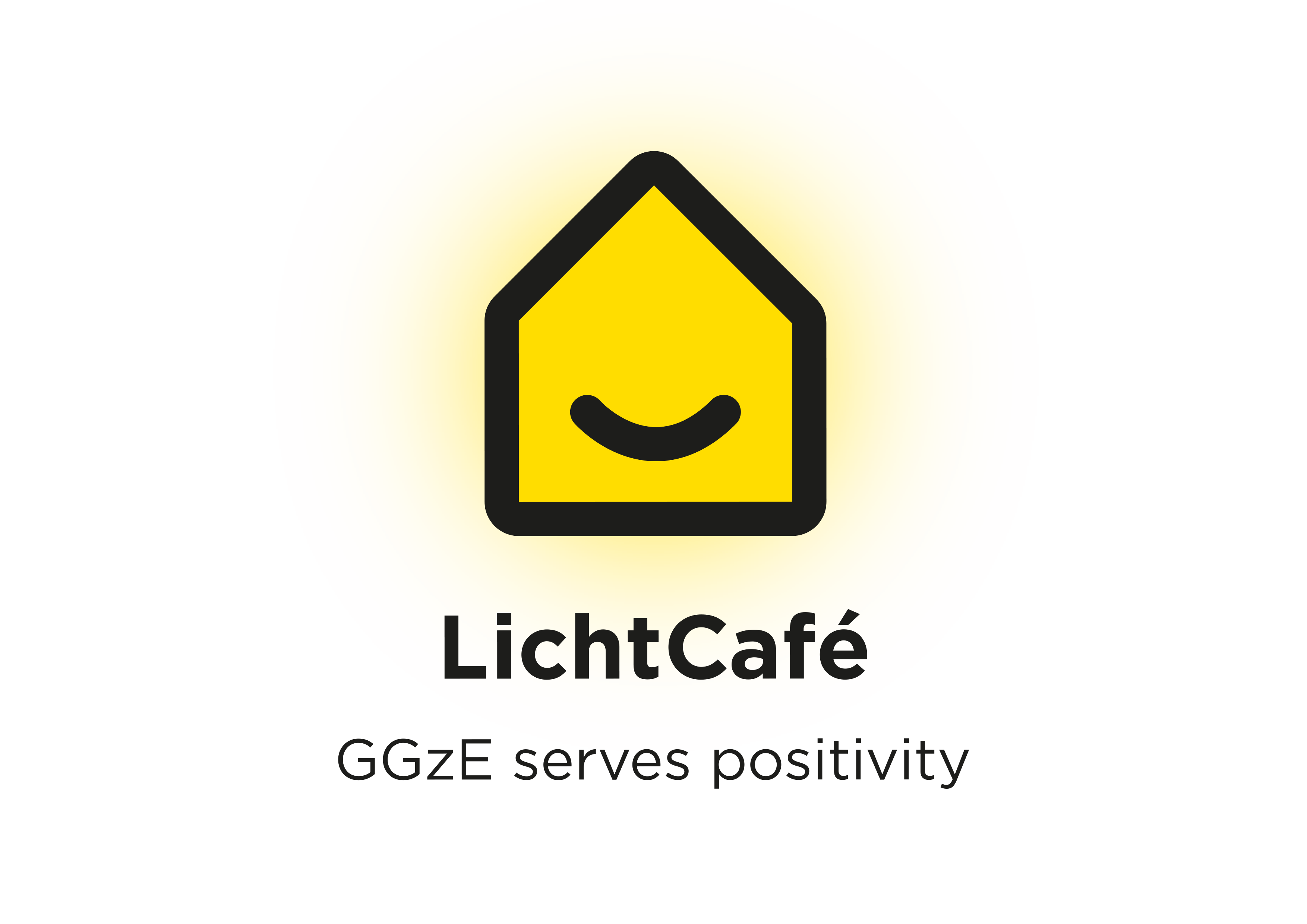 [Speaker Notes: Vast ritueel, vaste tijden. 
Laatste 3 uur geen grote maaltijden meer eten. 
Laatste 6 uur geen cafeïne.
Laatste 3 uur lichamelijke inspanning vermijden.
Laatste 2 uur geen beeldschermen of veel onnatuurlijk licht (dempen). 
Ontspanningsoefening.
Douchen (afkoelen). 
Bedsokken (1 uur wakker bij koude voeten).
Blue light filter/oranje bril. Beperk zonnebril! 
Slaaphygiene: afschakelen blue light filter/oranje bril
Zonnebril beperken.]
Positieve invloed op lichaam en geest.
Groene omgeving verlaagt cortisol.
Uitdaging voor de dag stellen.
Deskbike.
Batterij leegmaken en slaapdruk opbouw.
Doorverwijzing naar beweegcoach, sport in omgeving.
Beweging
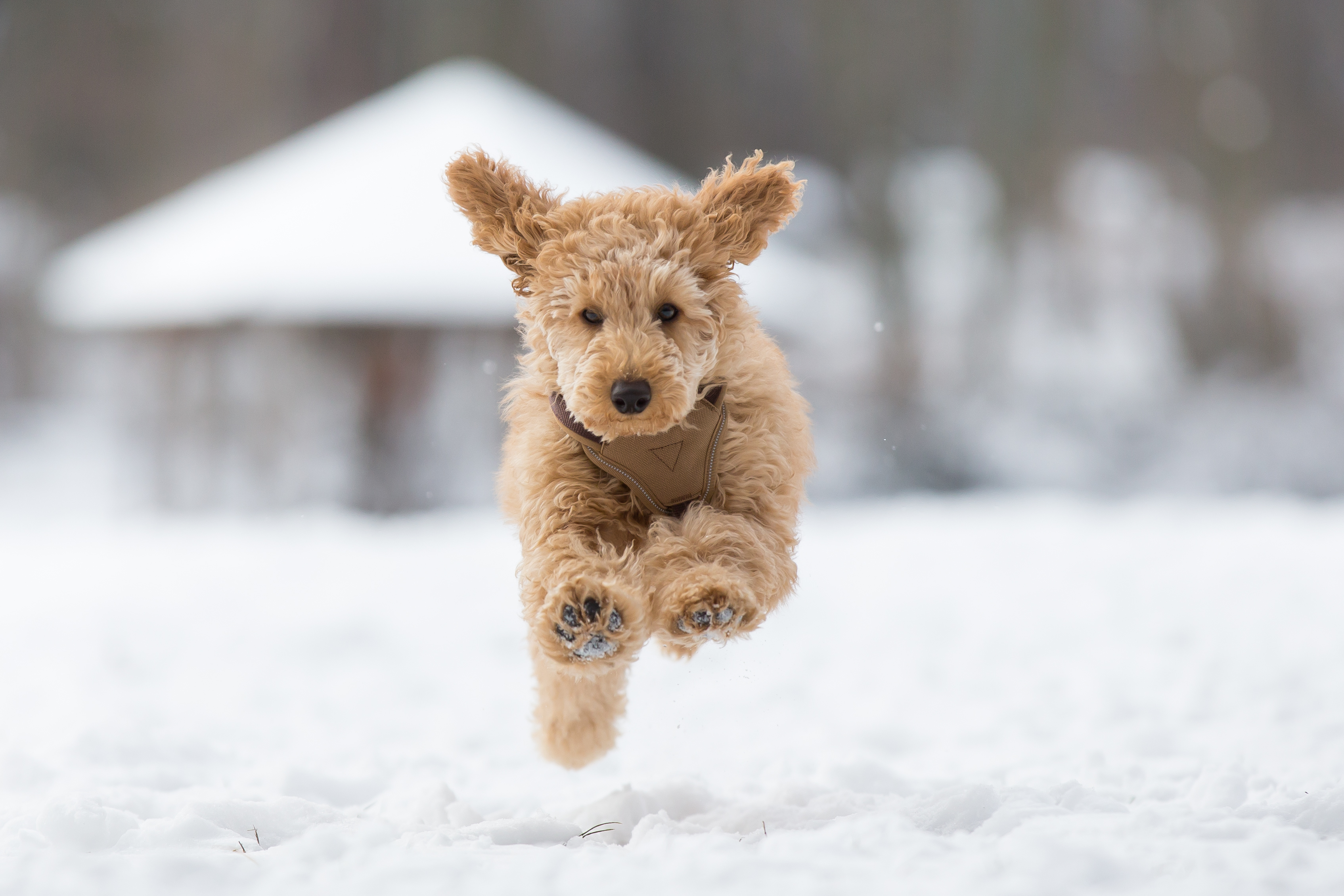 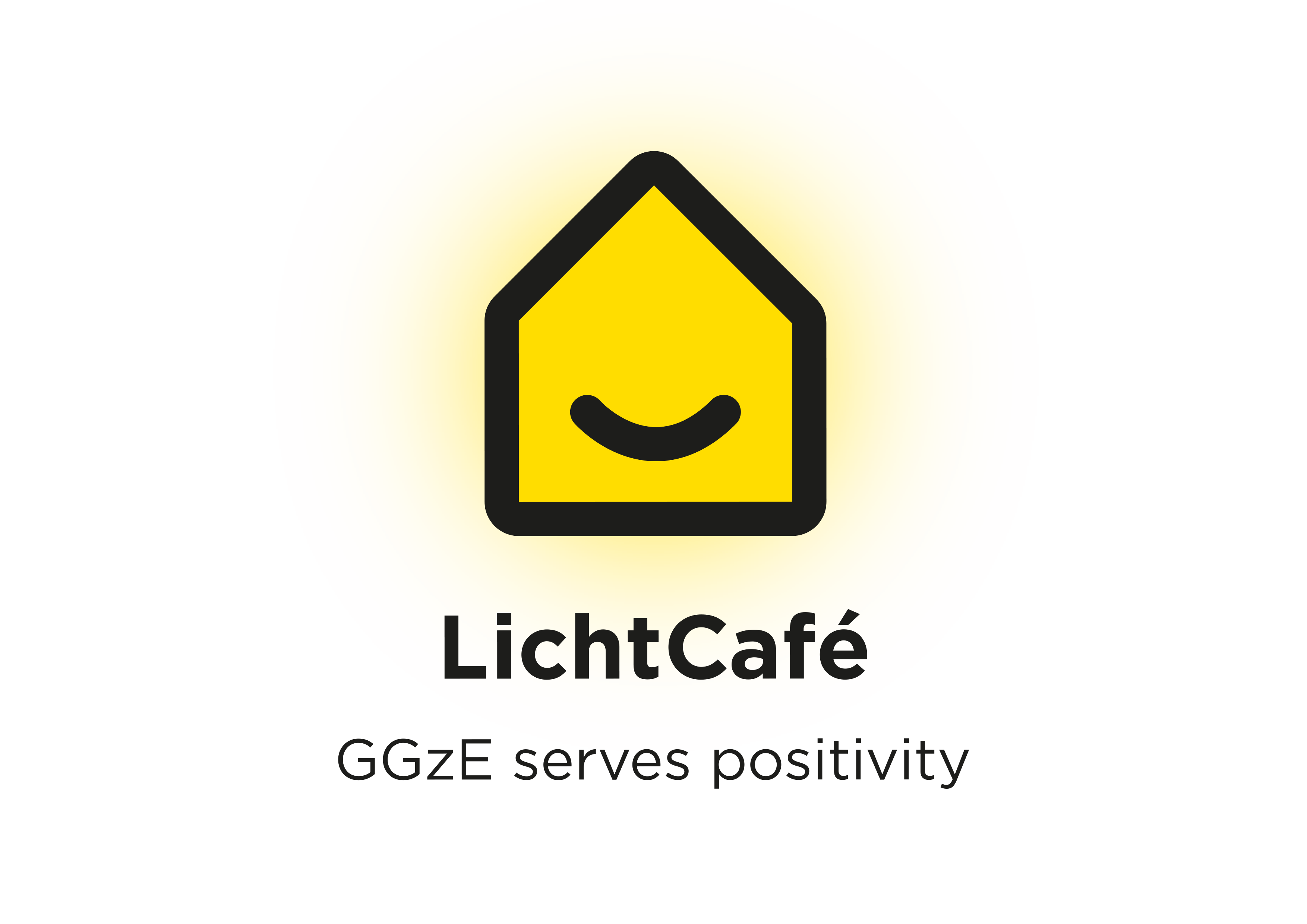 Weten-schappelijk onderzoek in het LichtCafé
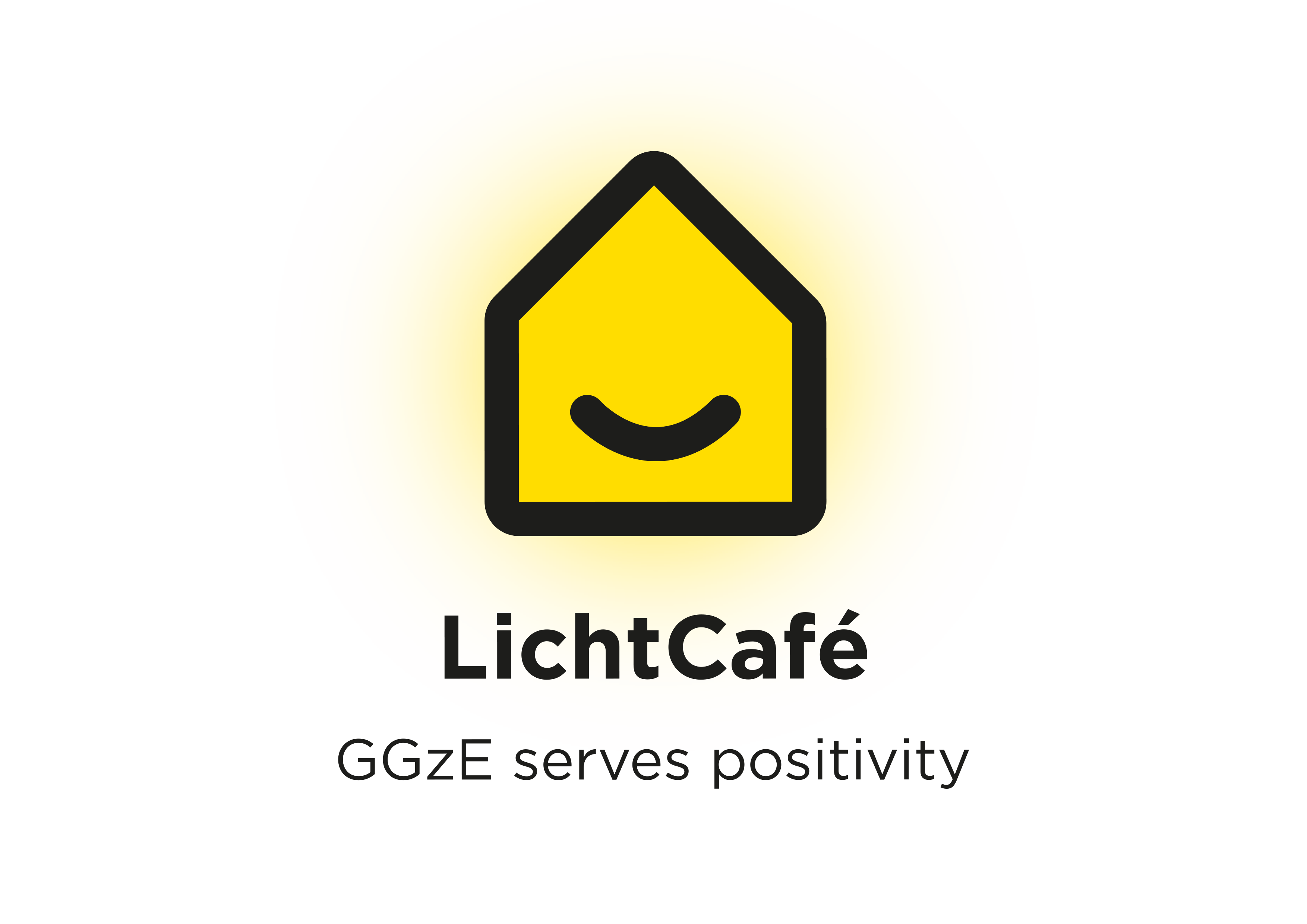 Denk juist bij milde klachten aan LT en leefstijl.
Denk aan LT ook in de lente/zomer.
Biologische klok resetten.
Take home message
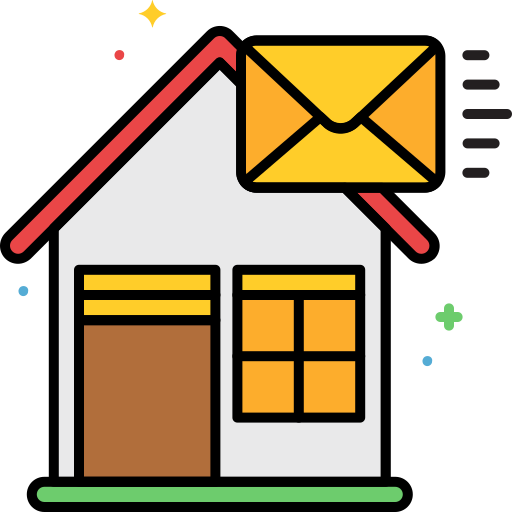 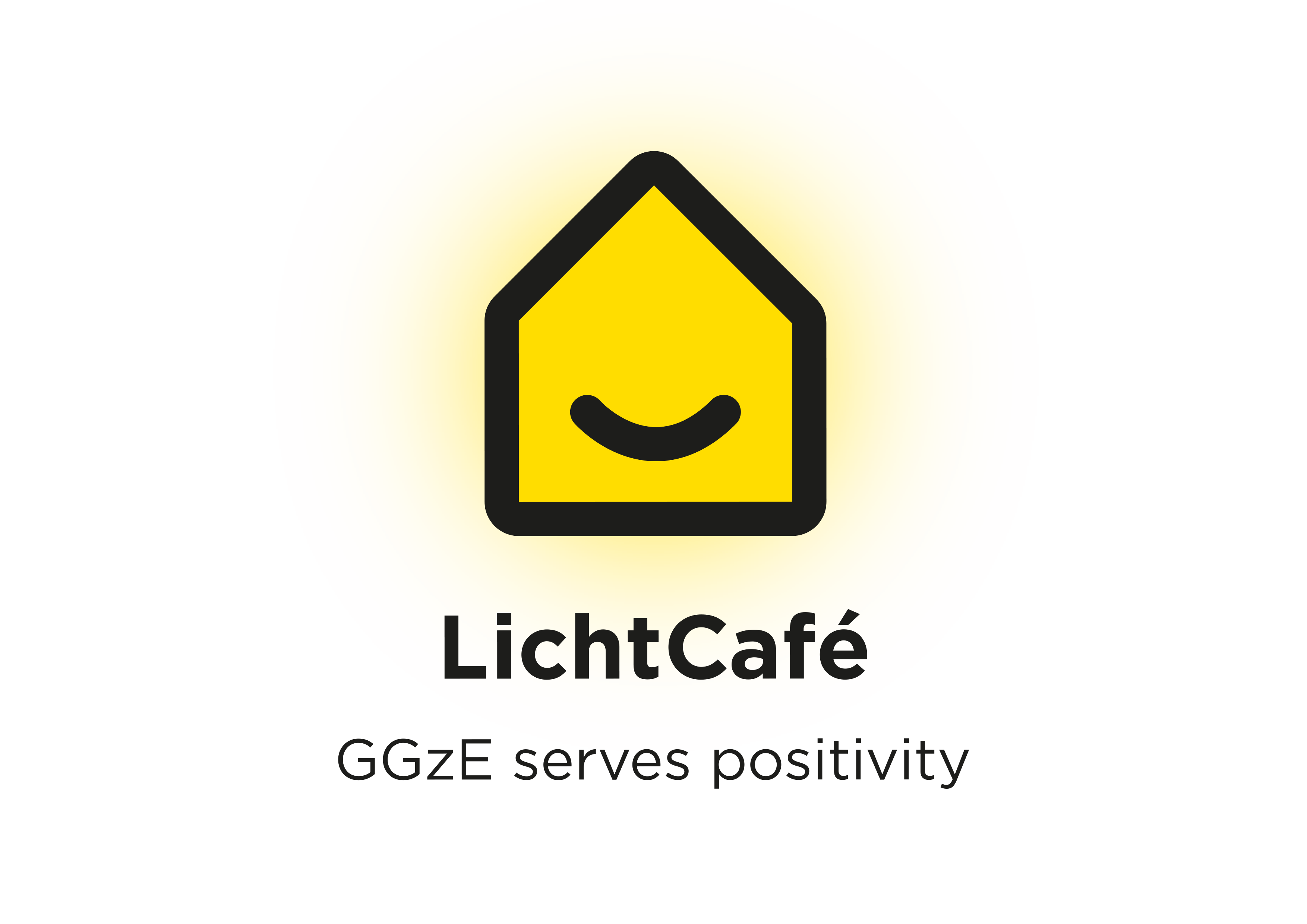 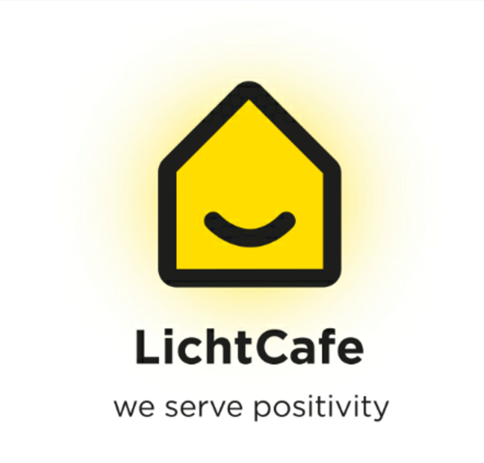 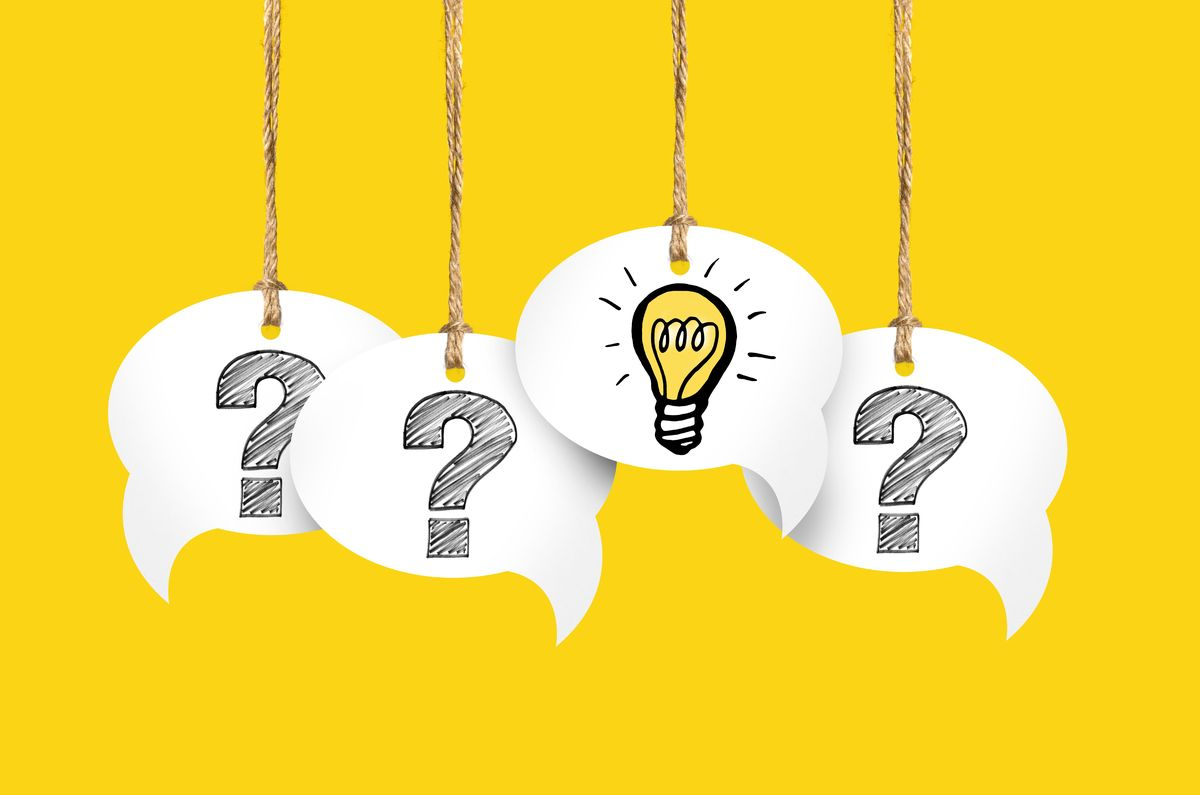 Bedankt voor jullie aandacht!
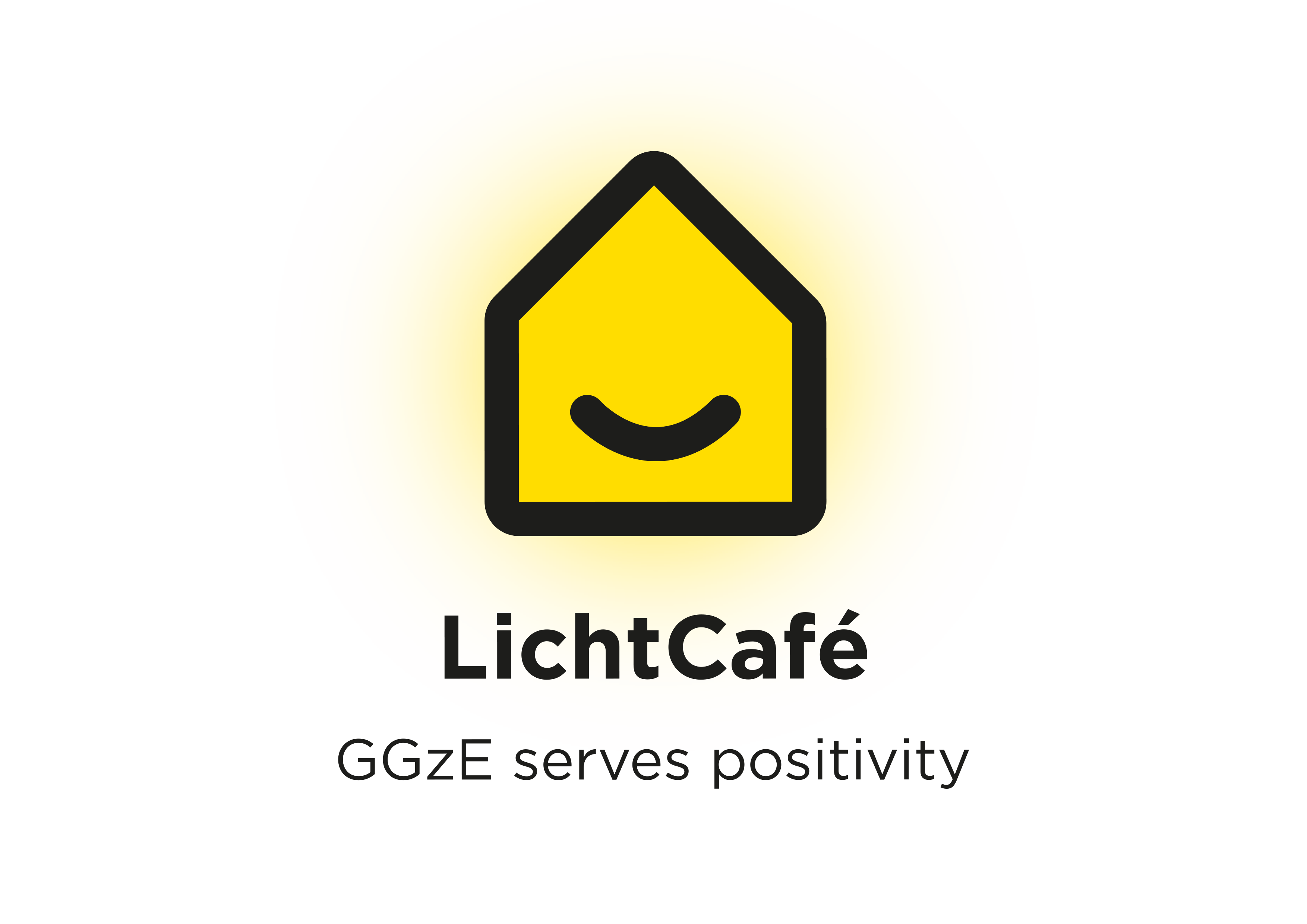